Aktuální stav čerpání OP TAK a zhodnocení OP PIK
Ing. Bohumil Šmucr, MPA
ředitel Odboru strukturálních fondů

20. 11. 2024  |  Pivovar Staropramen Praha
Rychlý přehled
VÝROČNÍ KONFERENCE
2024
Plán čerpání
VÝROČNÍ KONFERENCE
2024
Projekty z pohledu CZV
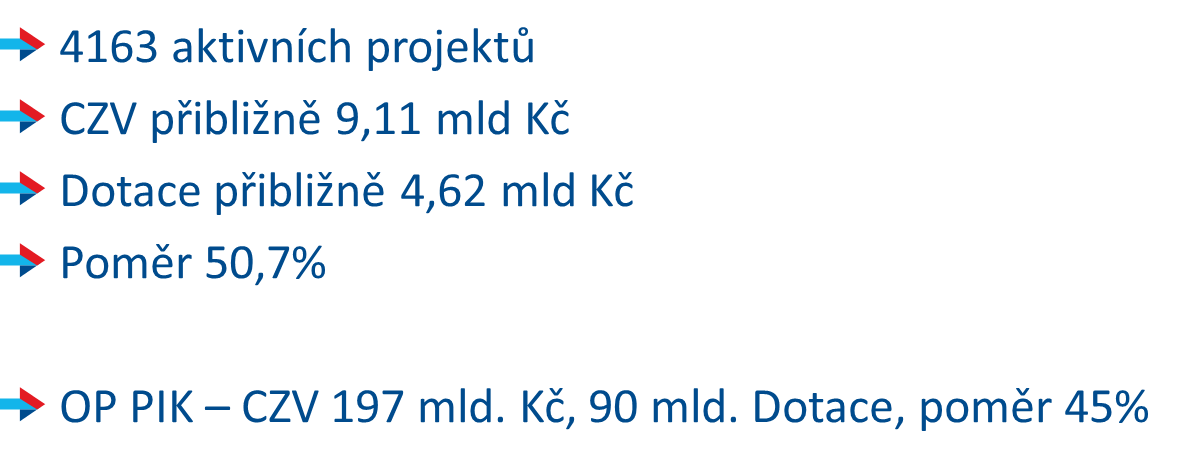 VÝROČNÍ KONFERENCE
2024
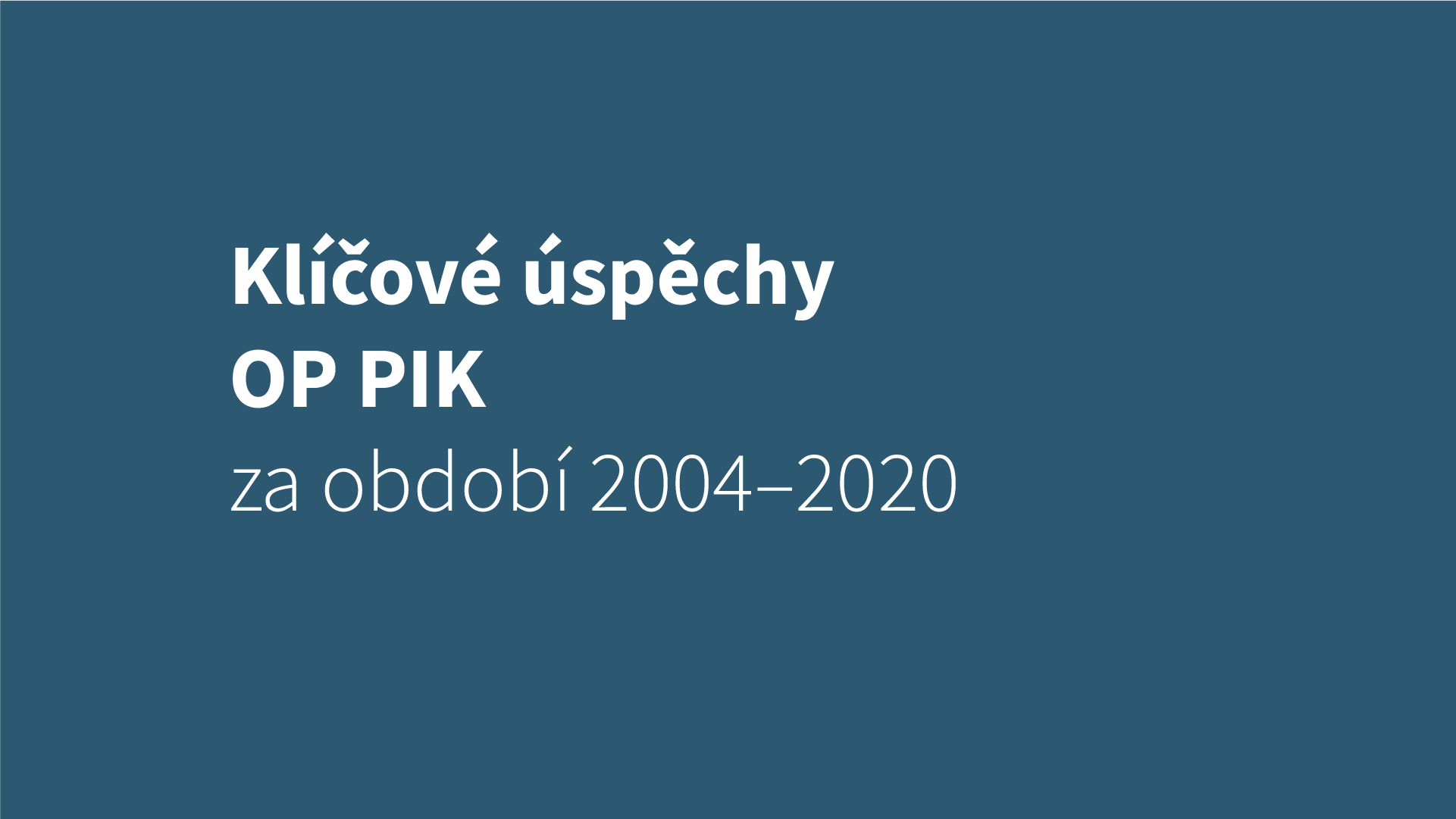 VÝROČNÍ KONFERENCE
2024
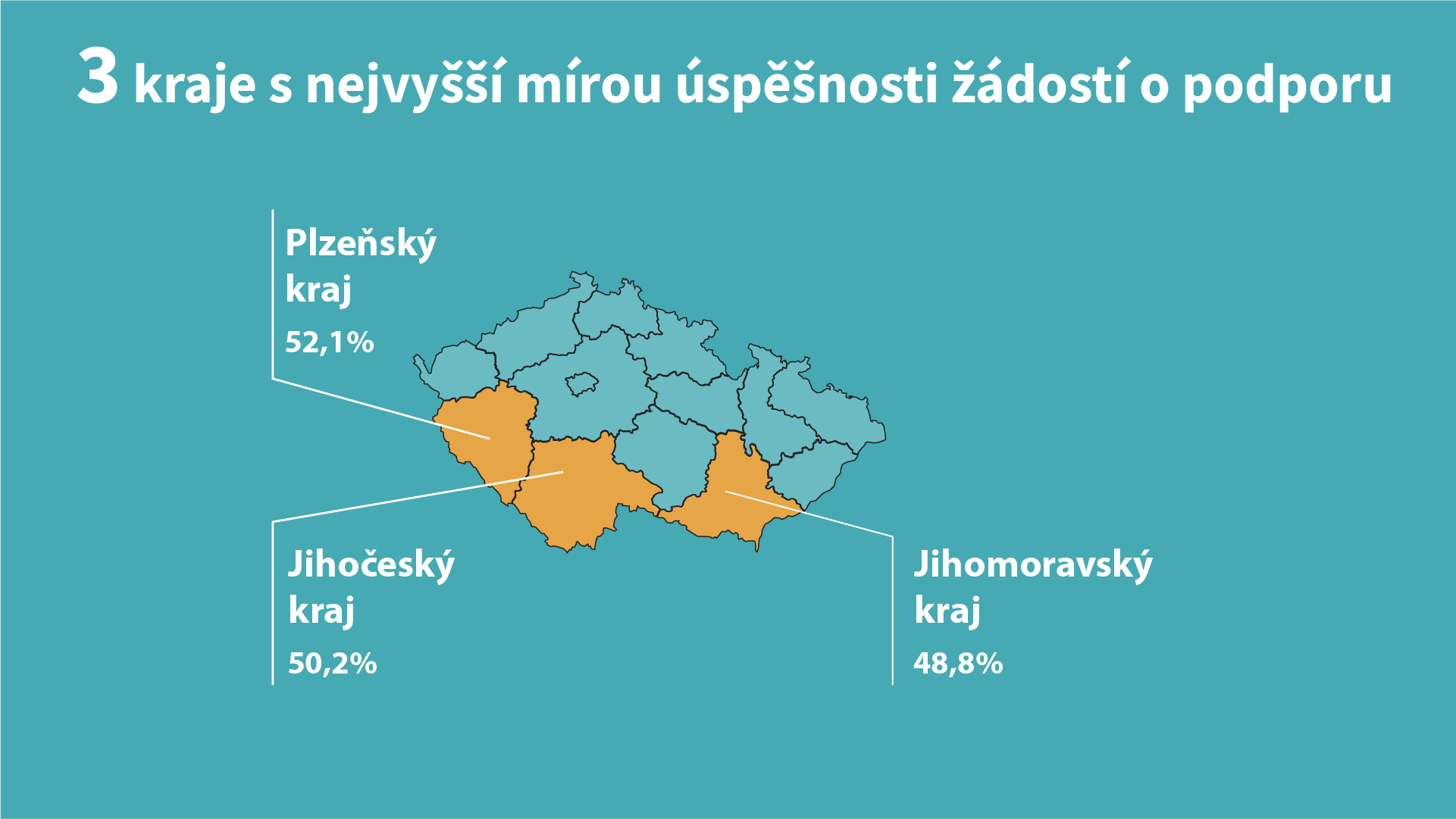 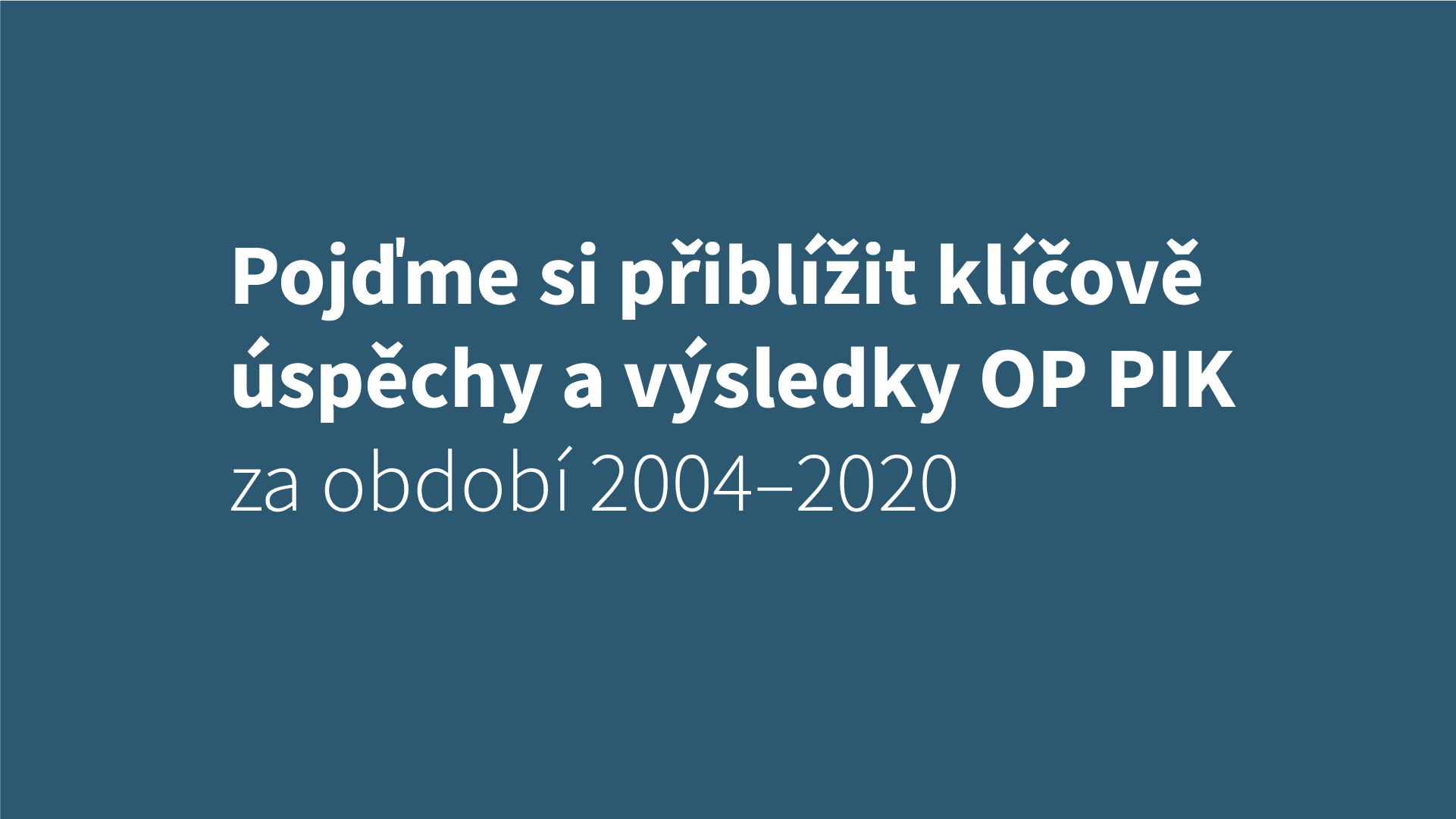 VÝROČNÍ KONFERENCE
2024
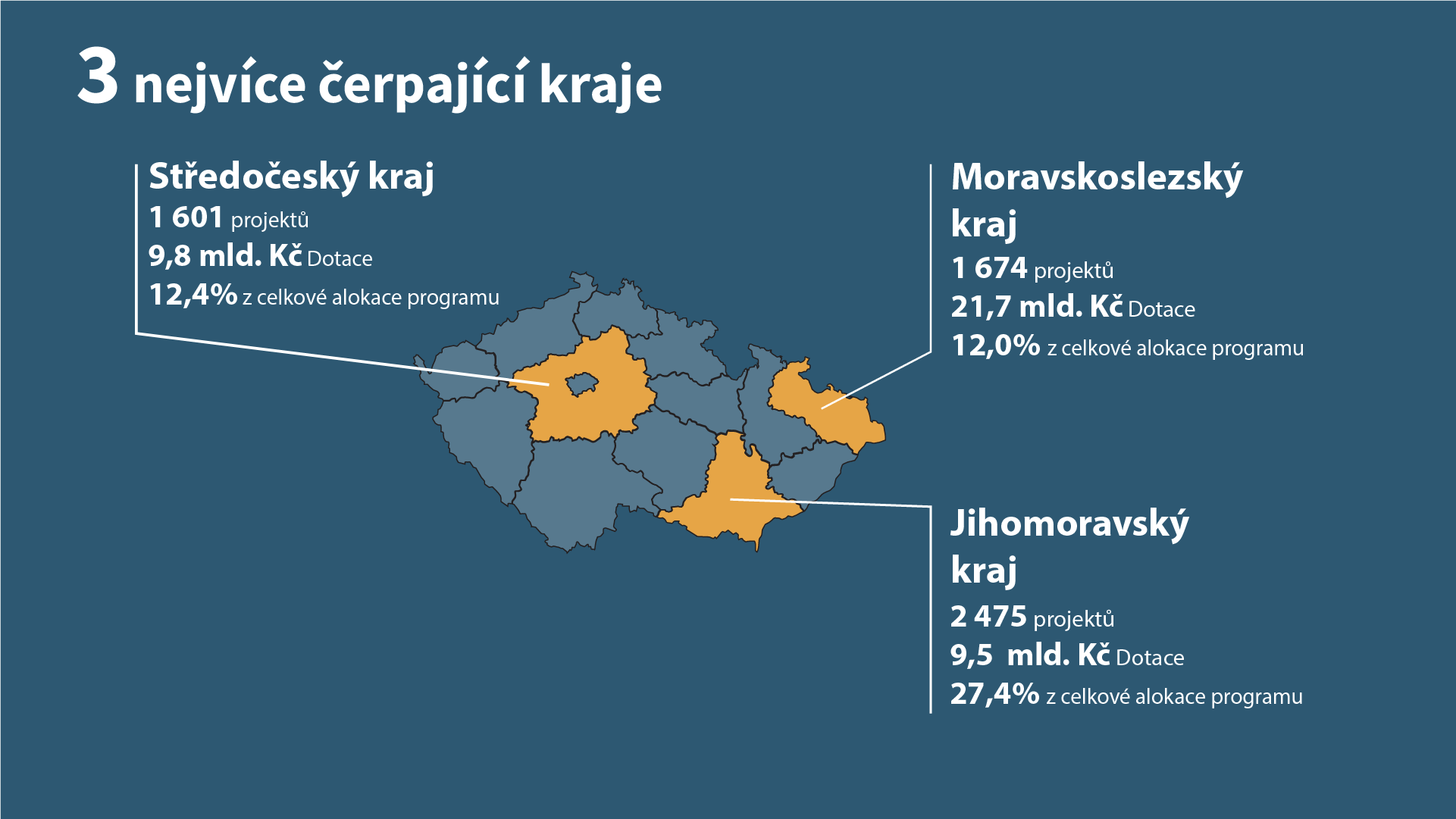 VÝROČNÍ KONFERENCE
2024
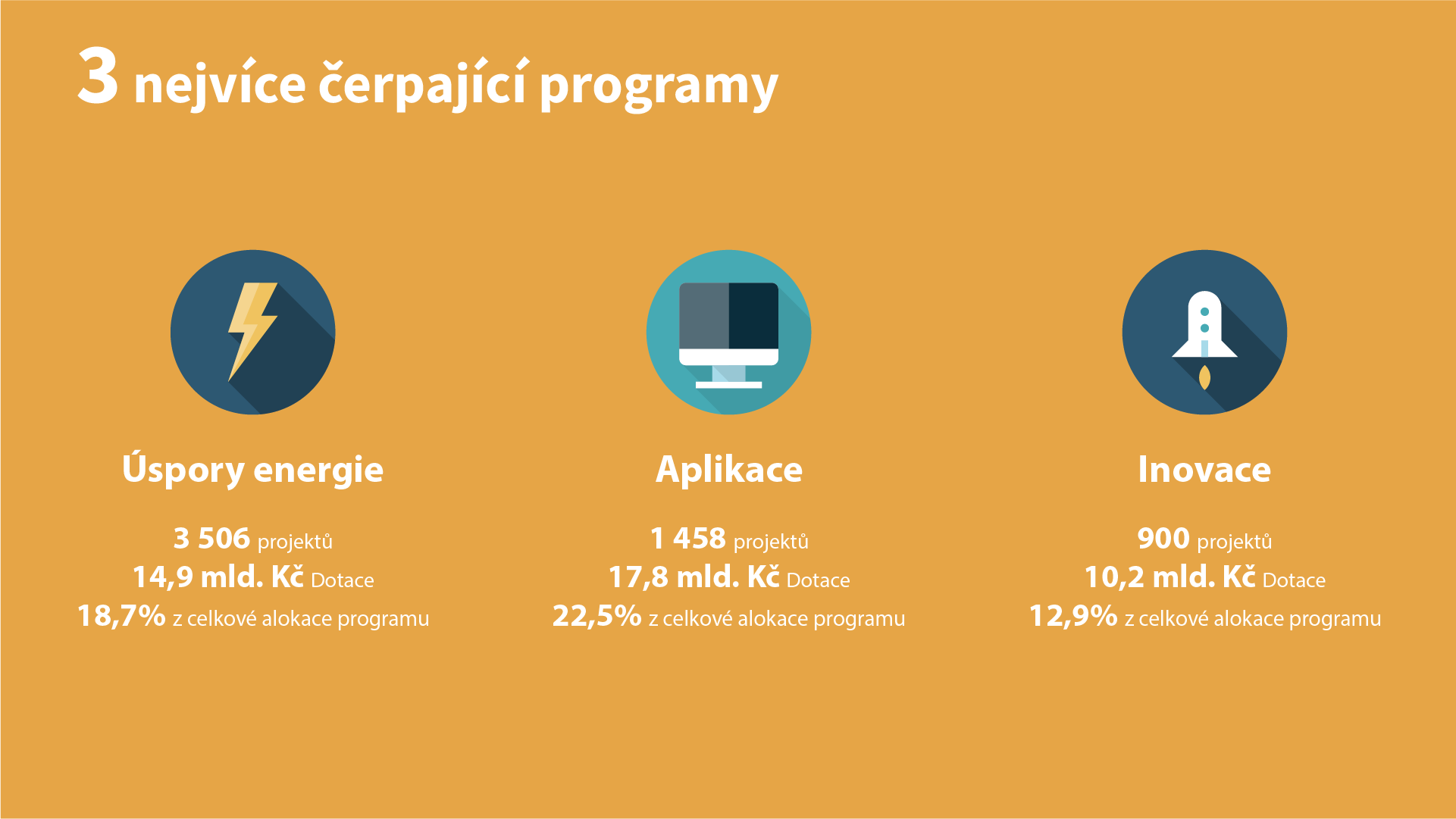 VÝROČNÍ KONFERENCE
2024
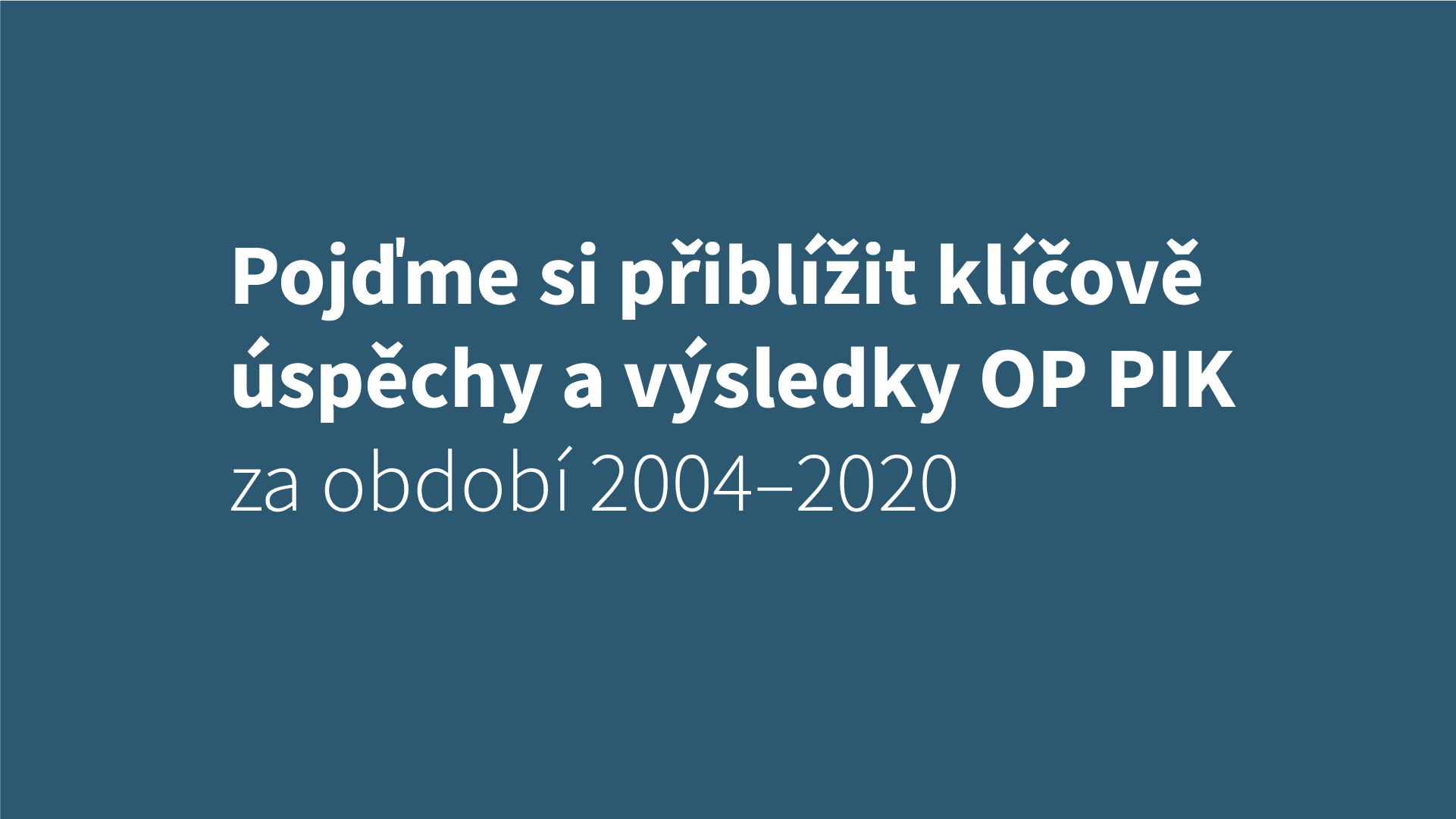 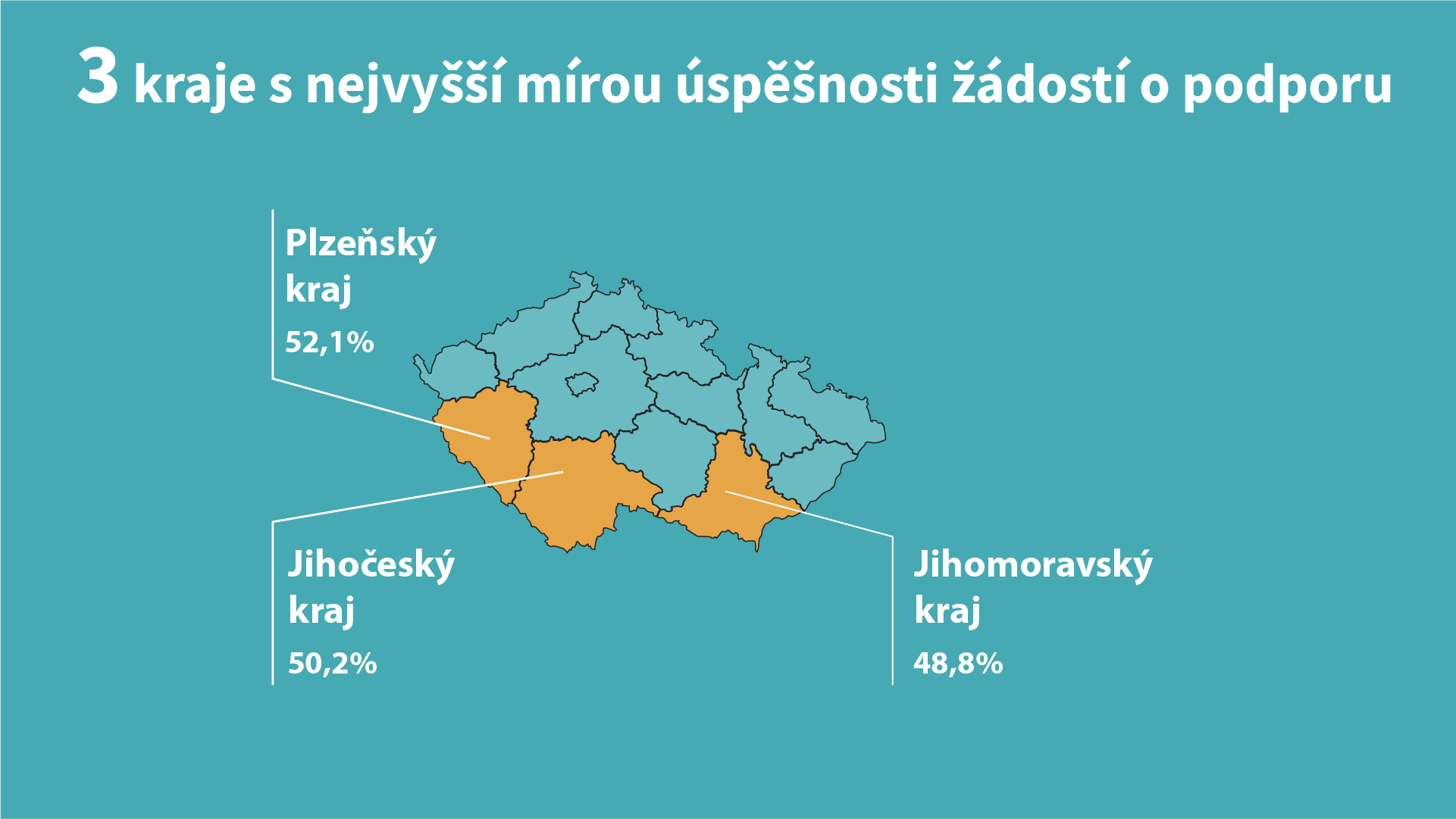 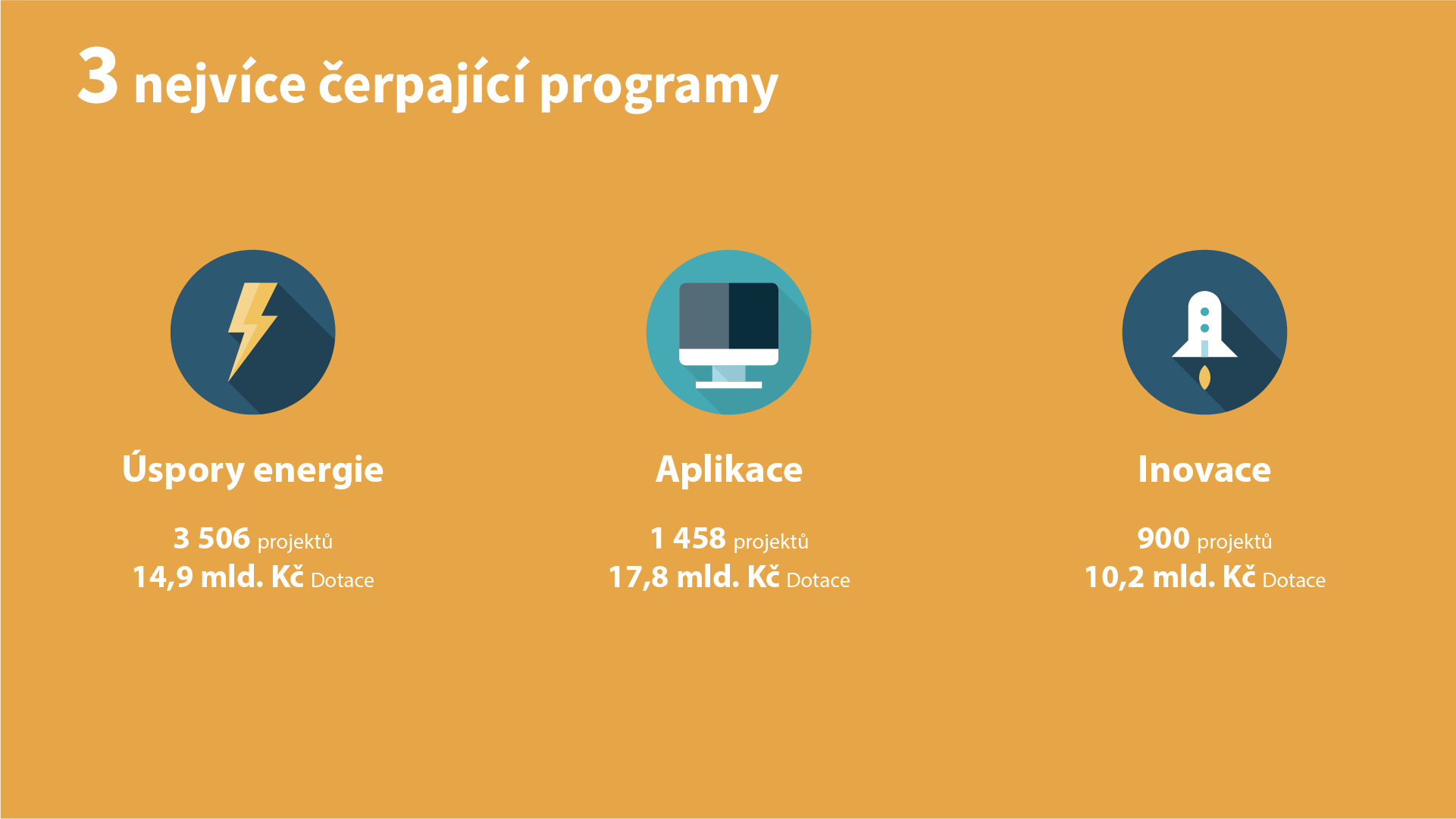 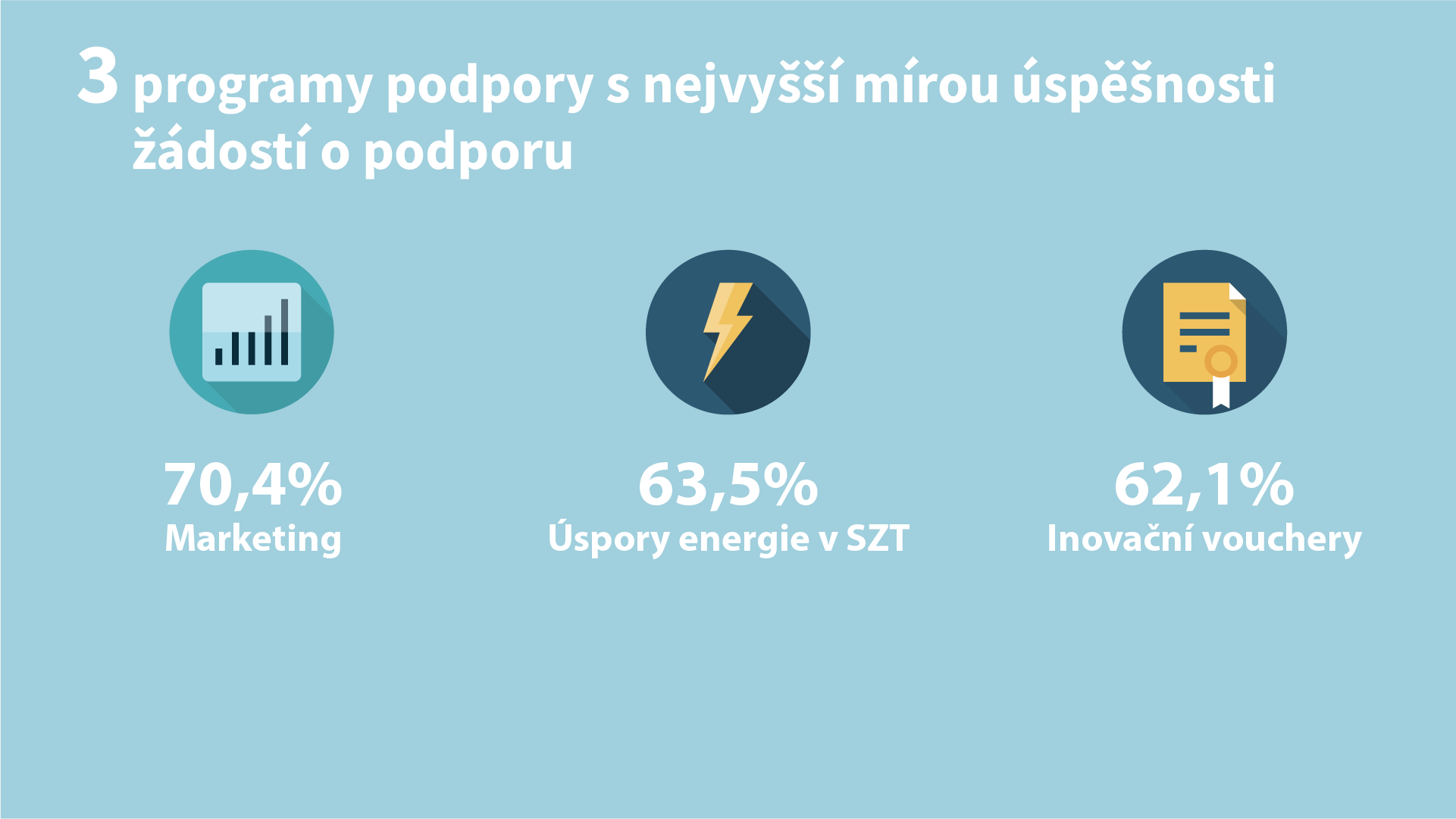 VÝROČNÍ KONFERENCE
2024
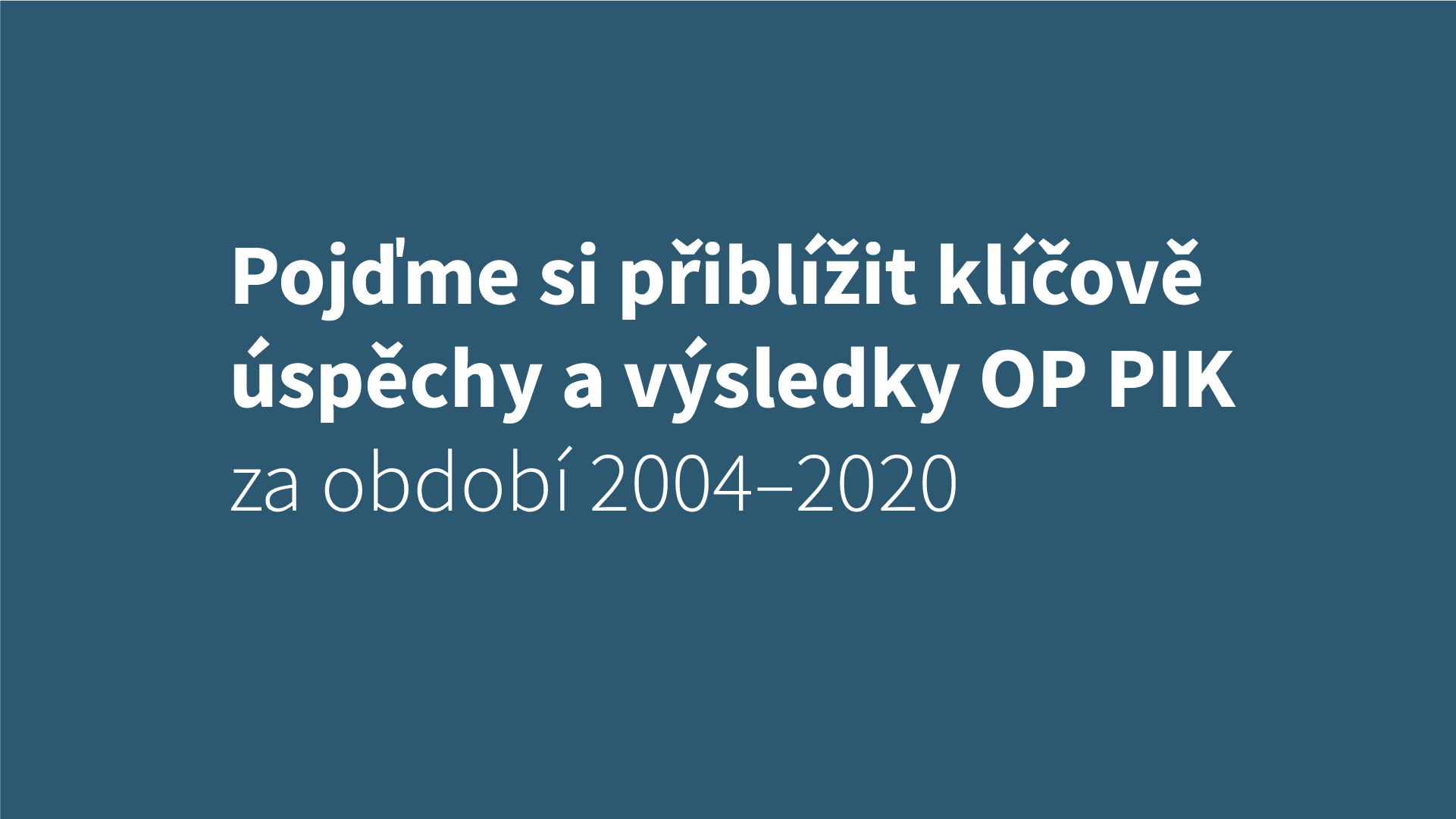 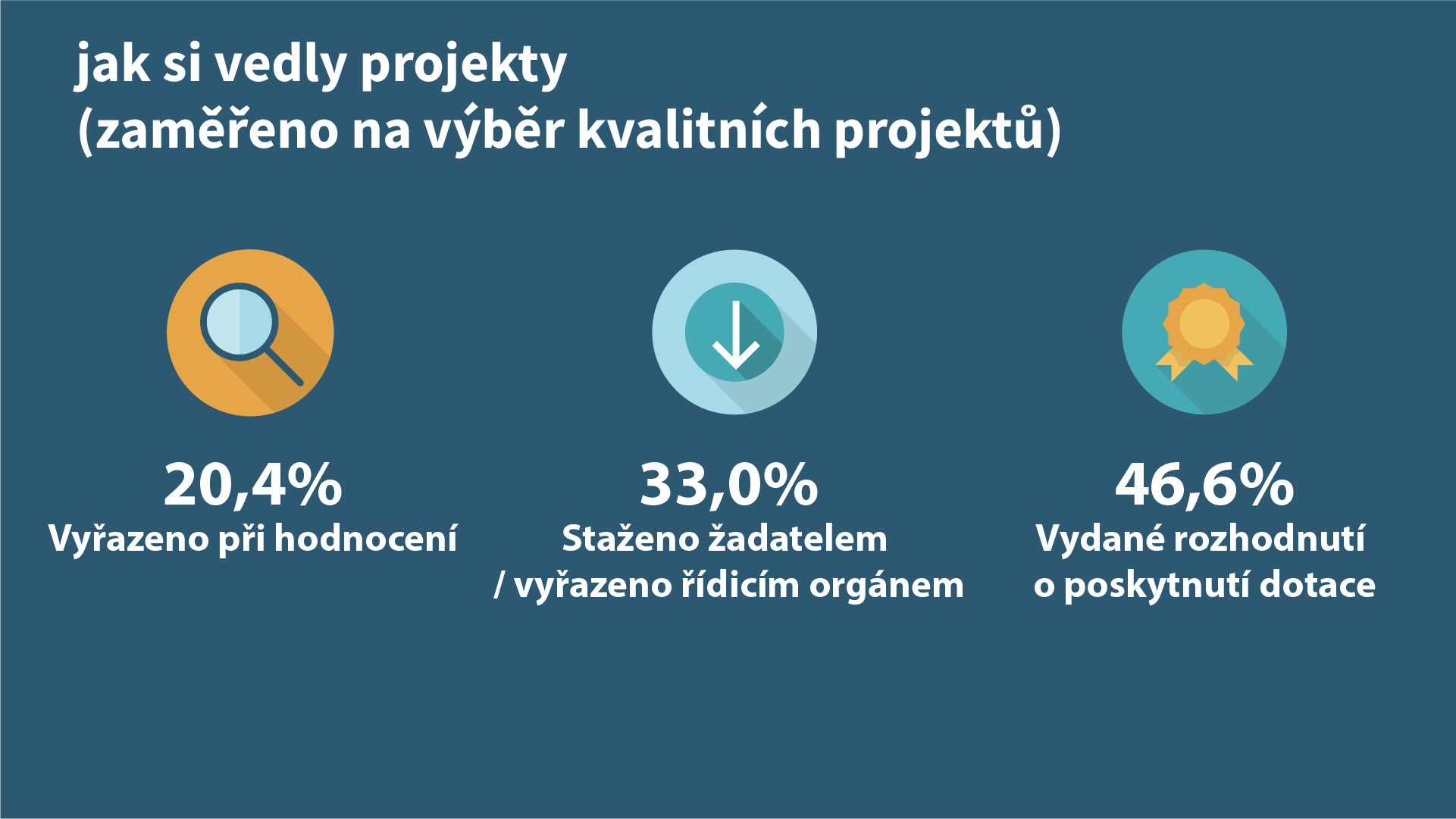 VÝROČNÍ KONFERENCE
2024
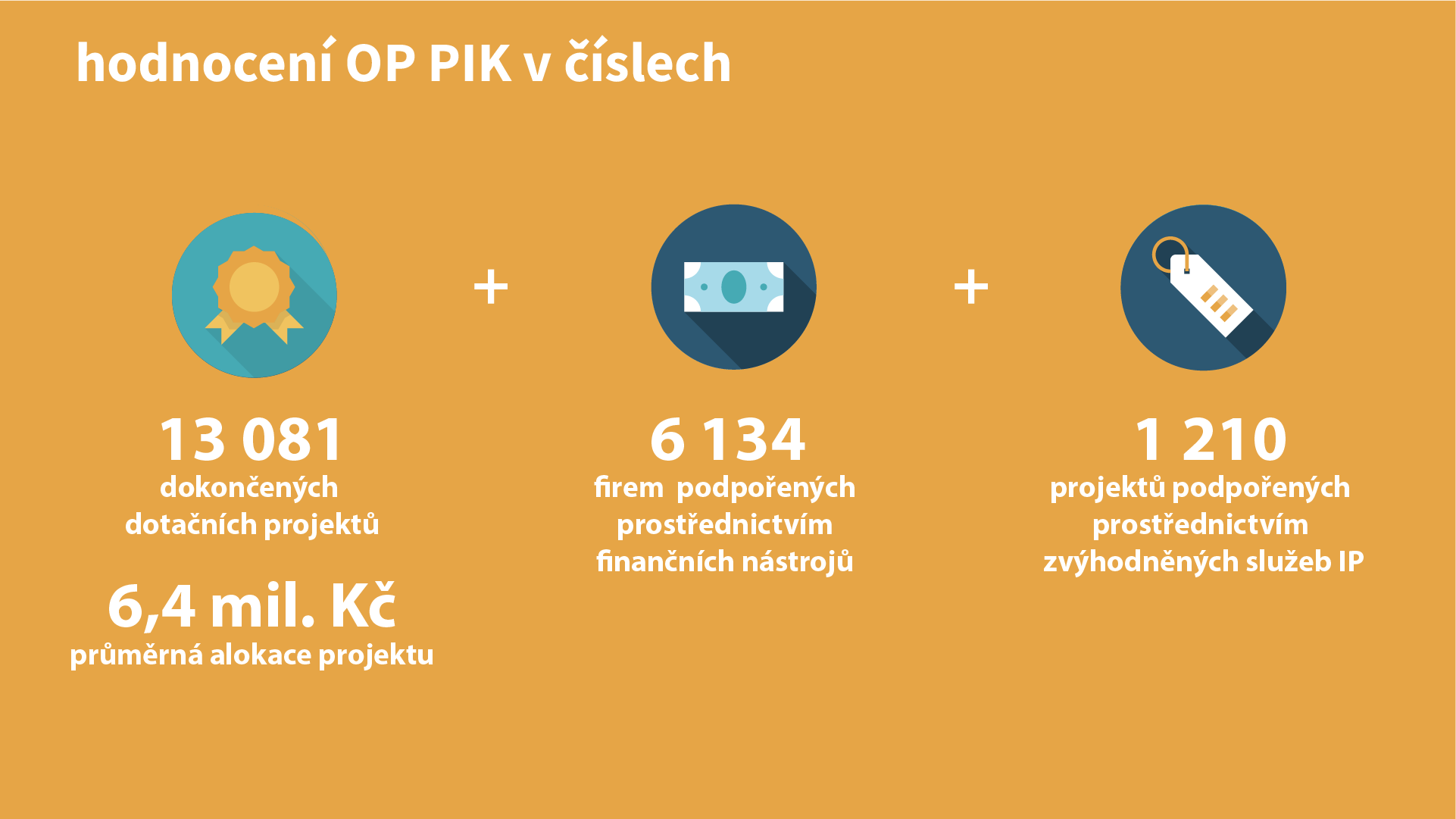 VÝROČNÍ KONFERENCE
2024
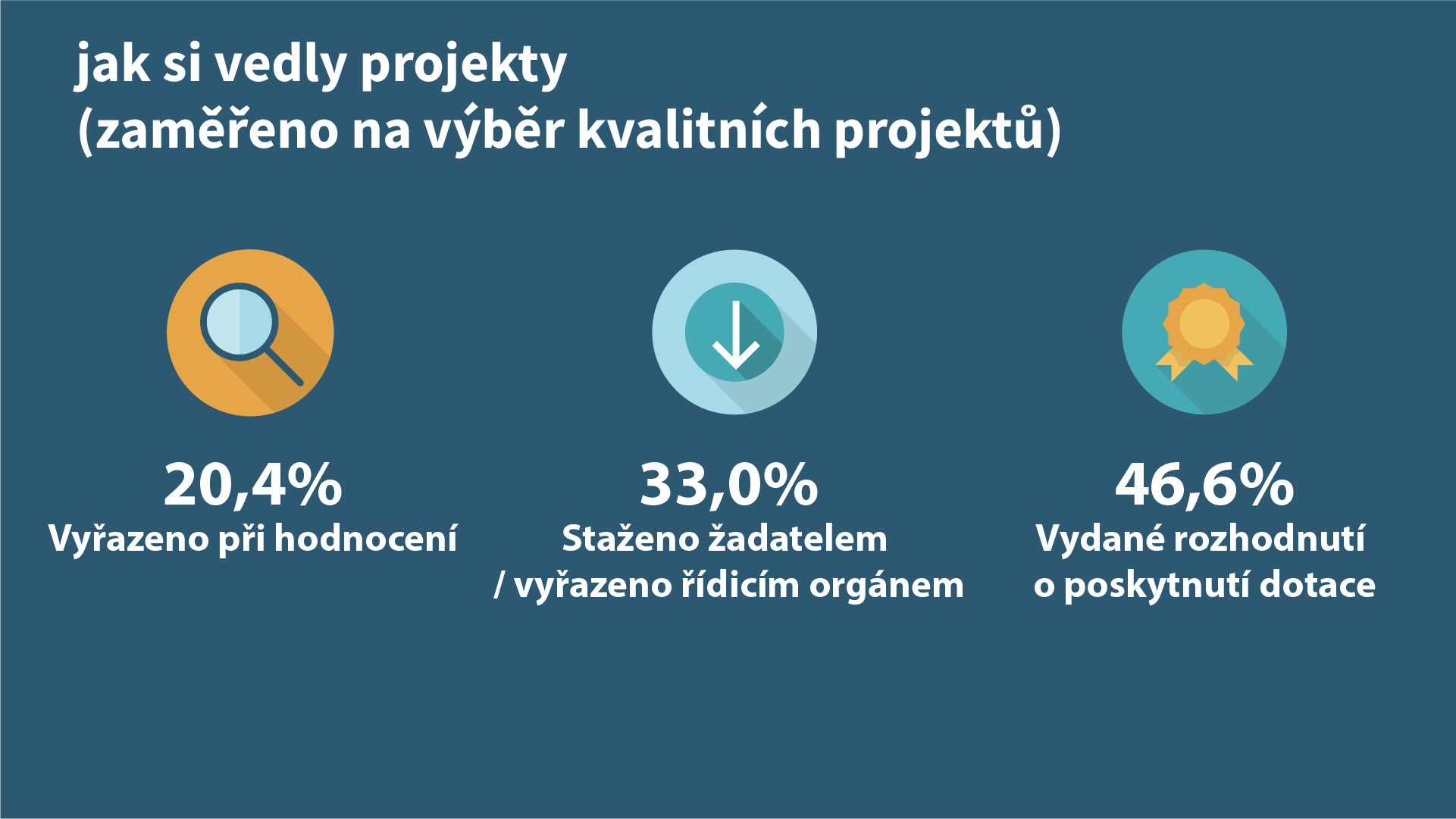 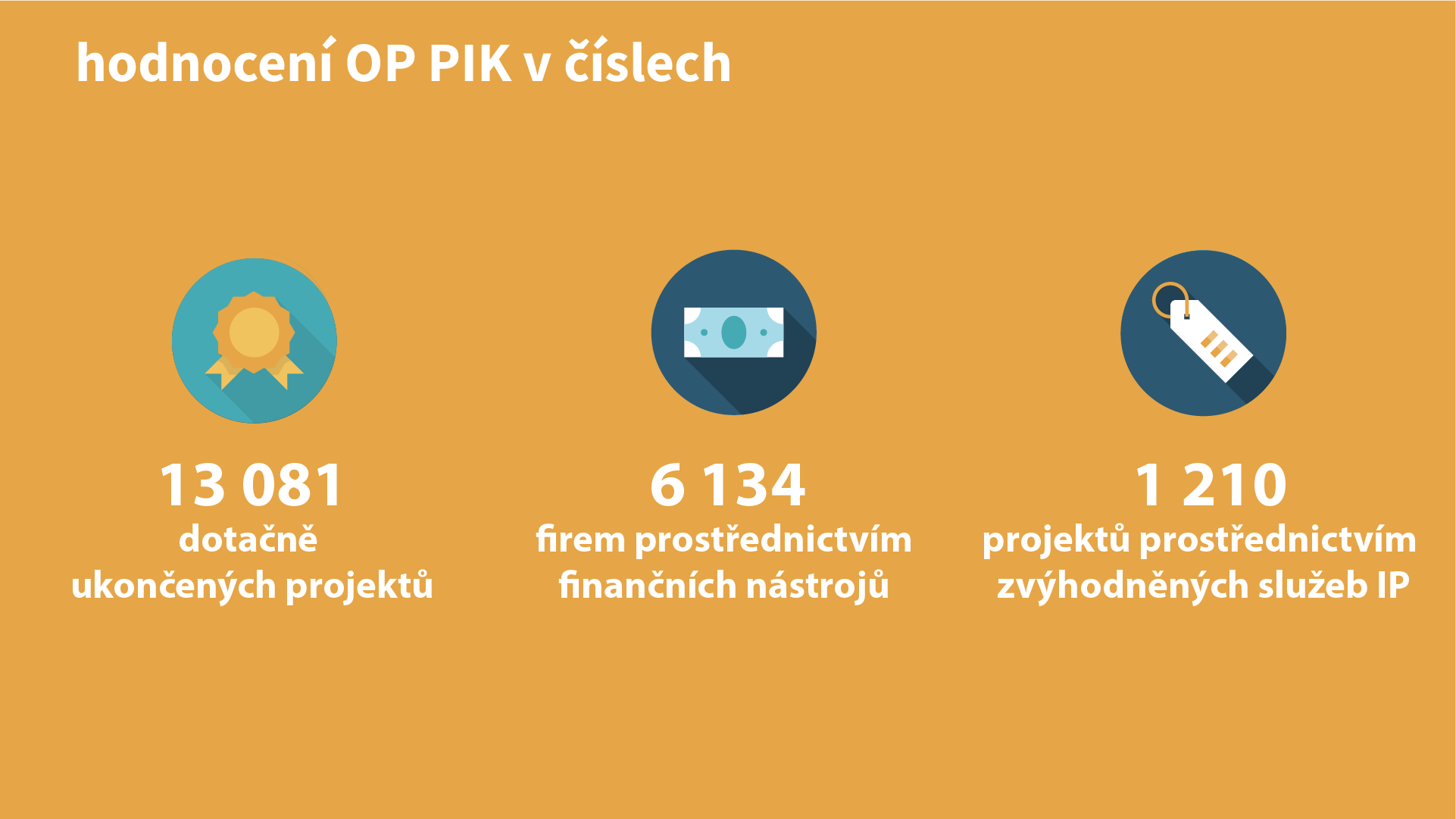 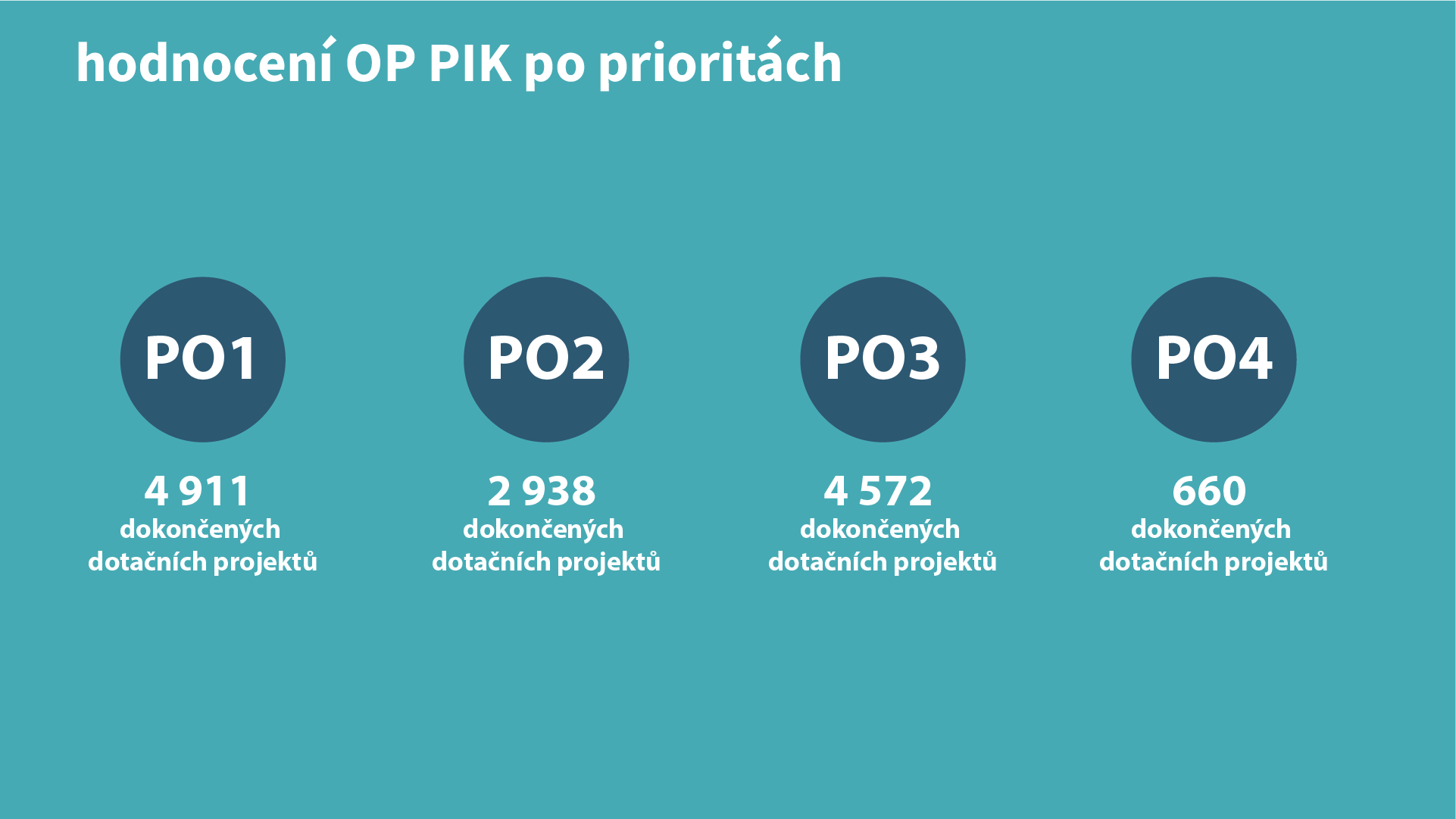 VÝROČNÍ KONFERENCE
2024
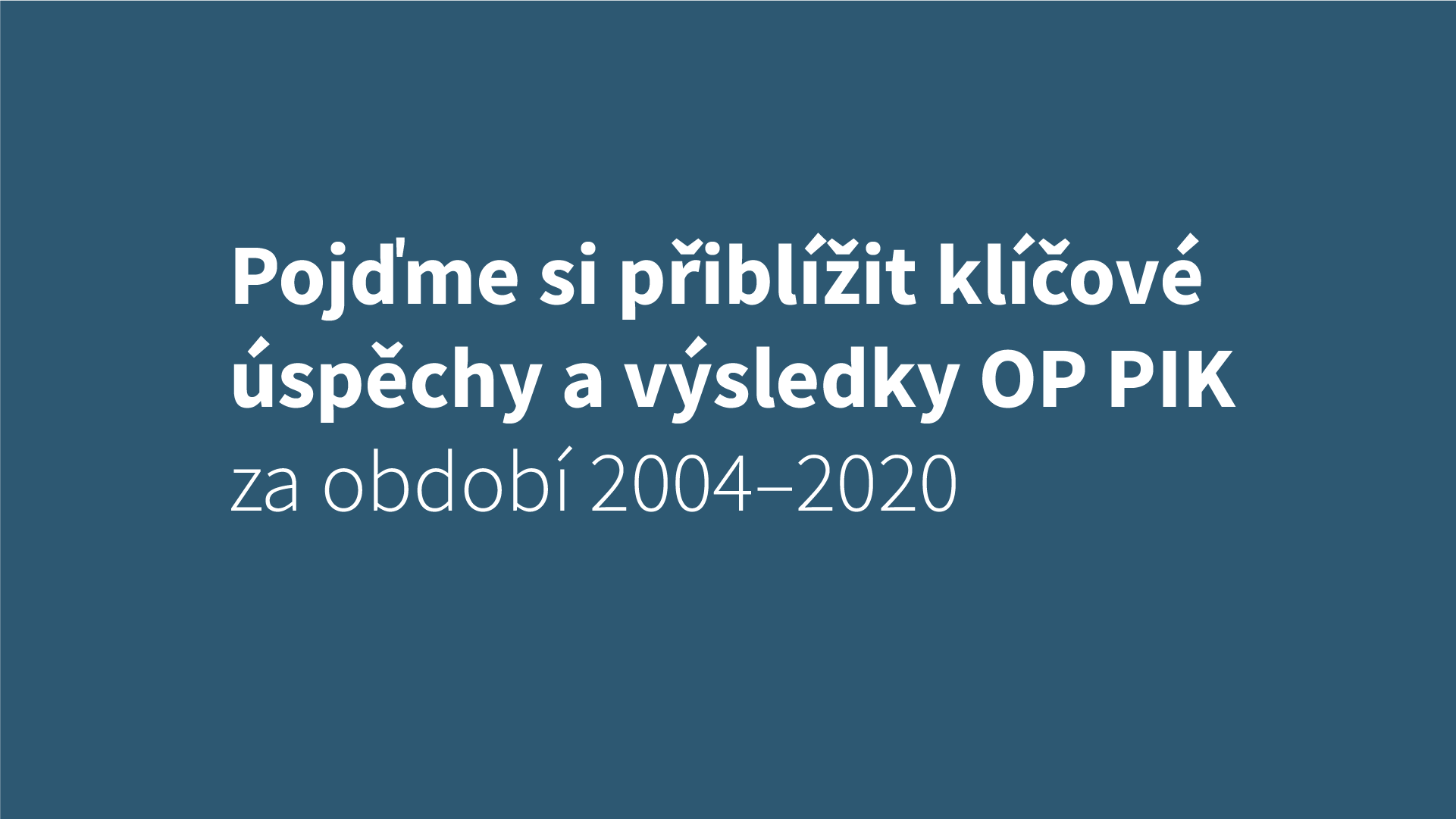 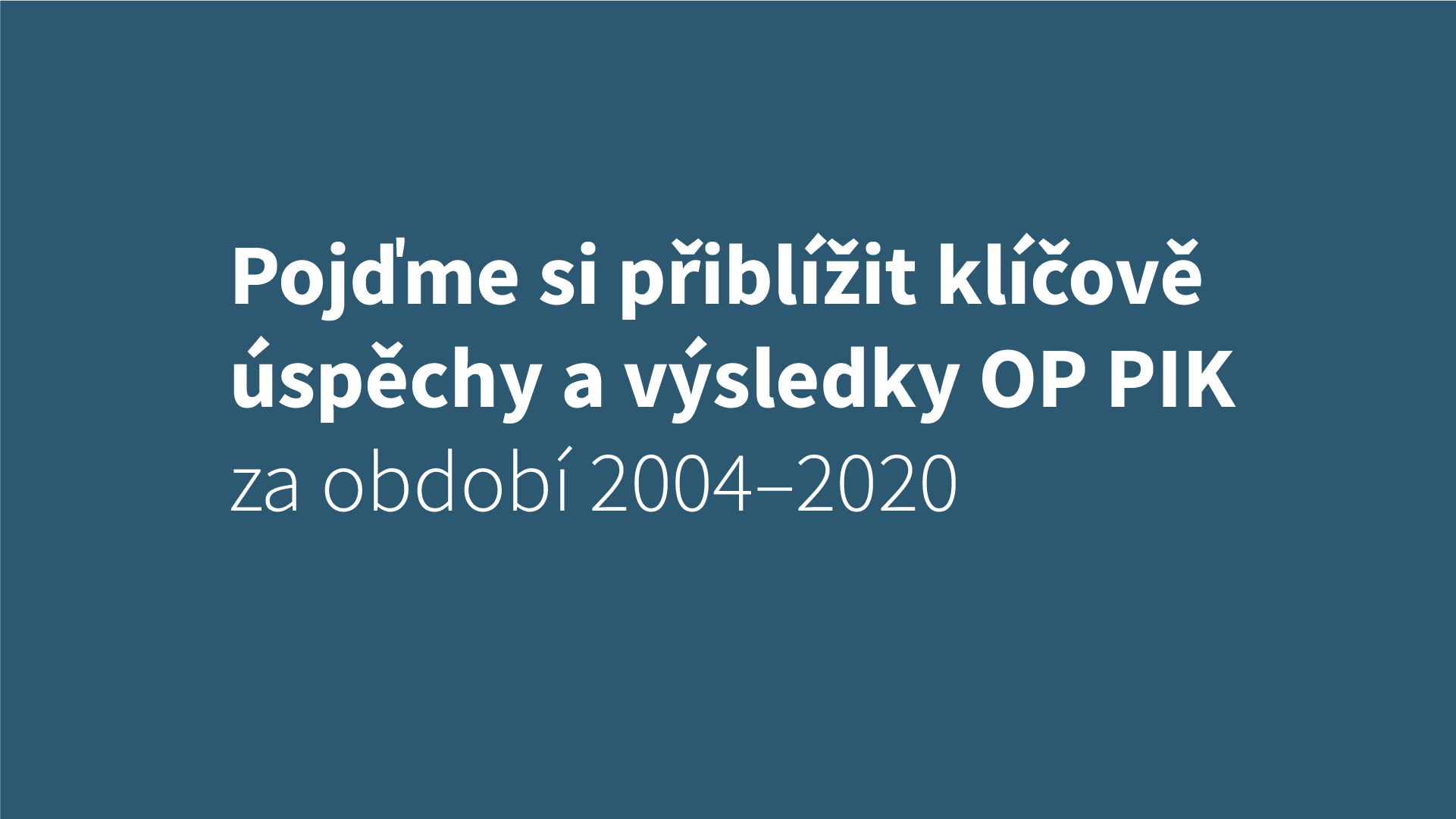 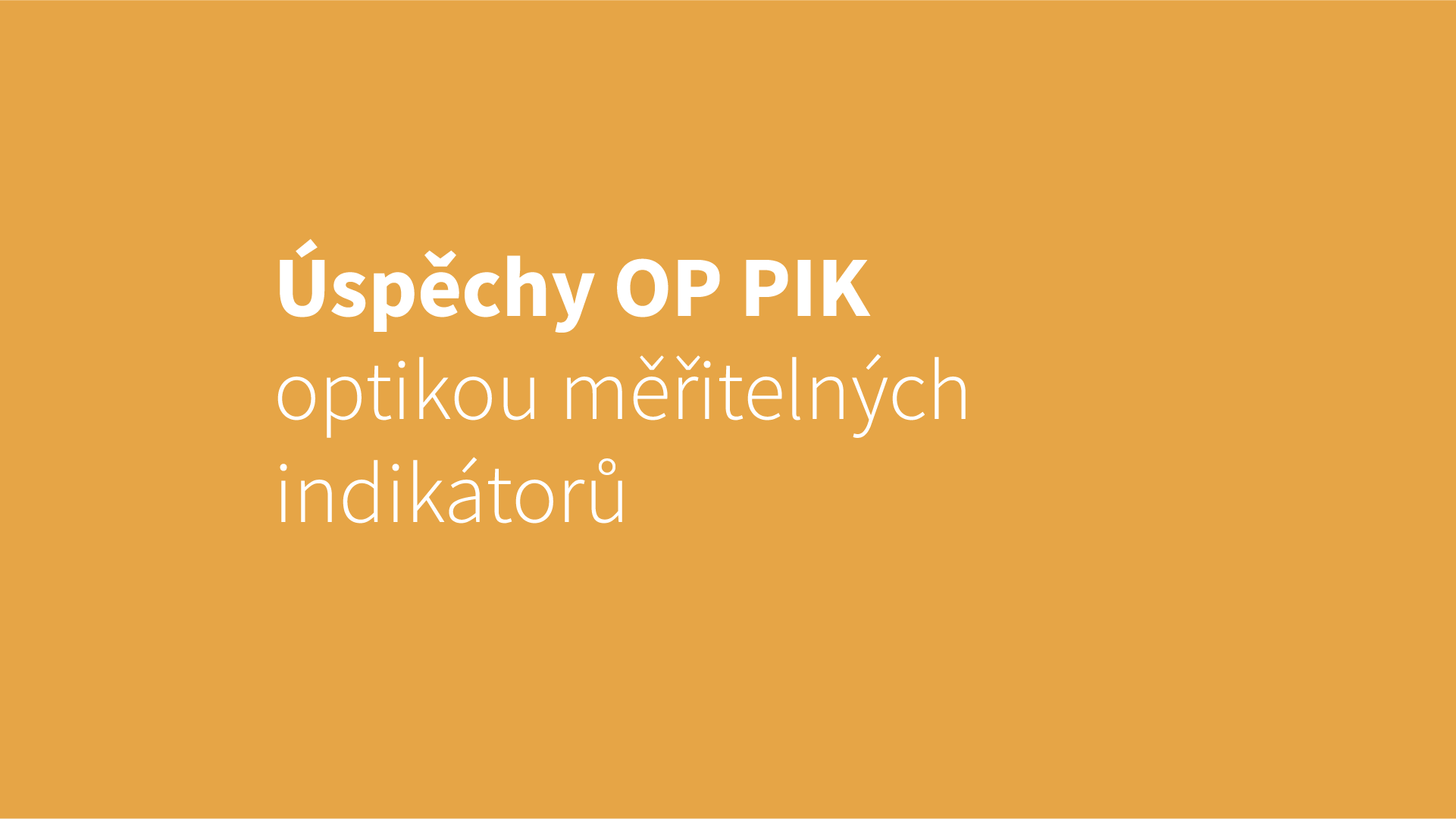 VÝROČNÍ KONFERENCE
2024
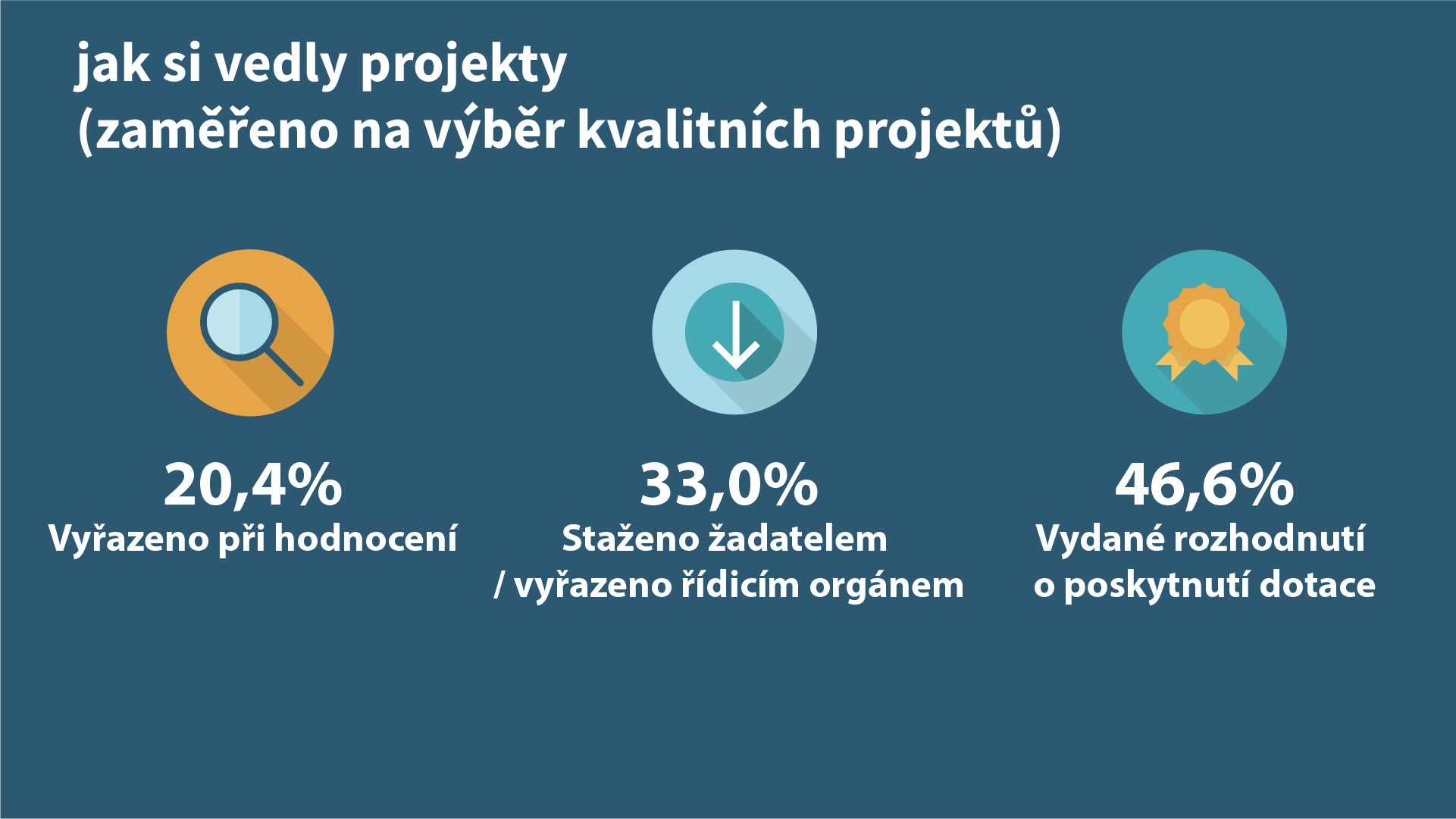 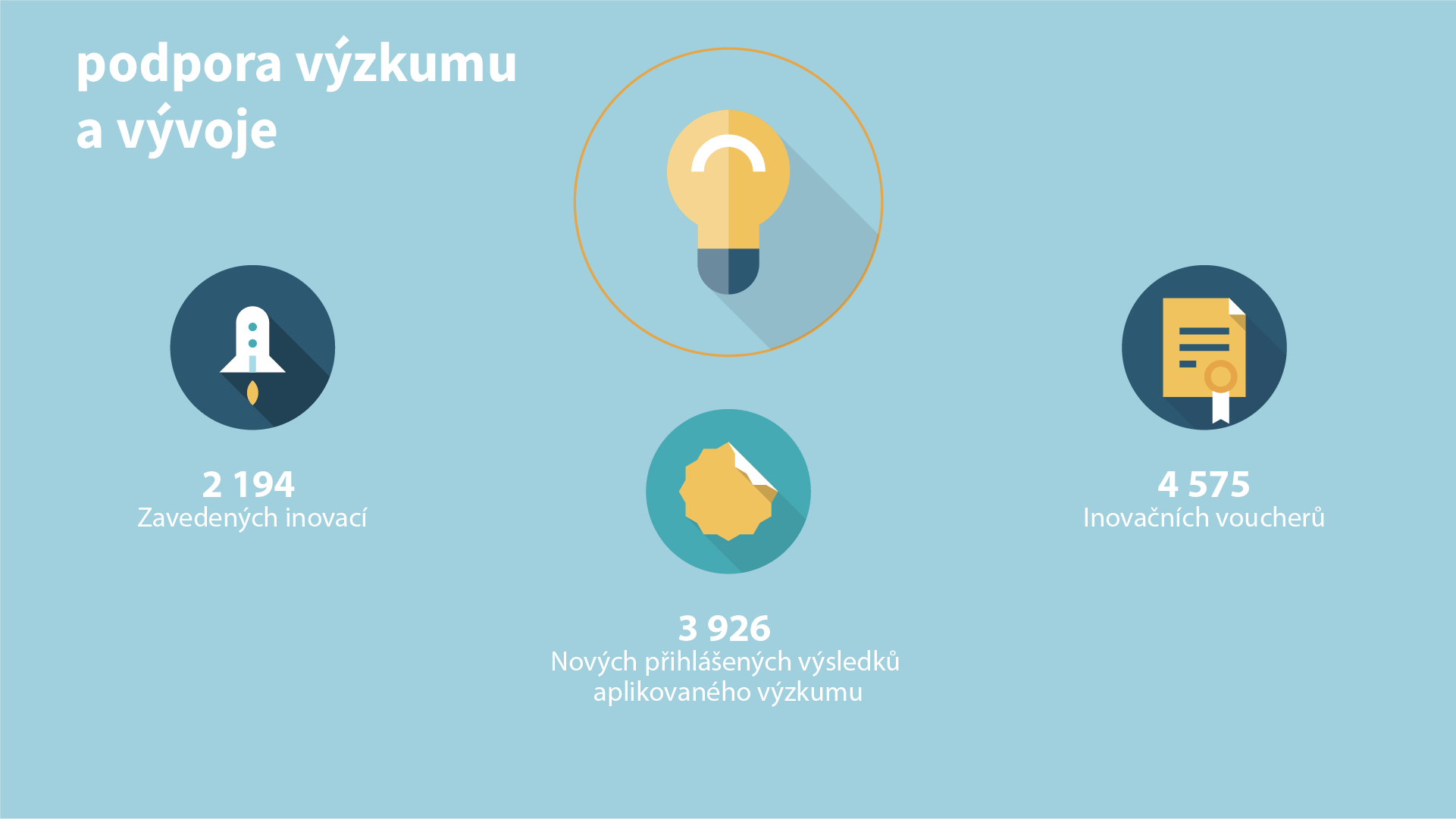 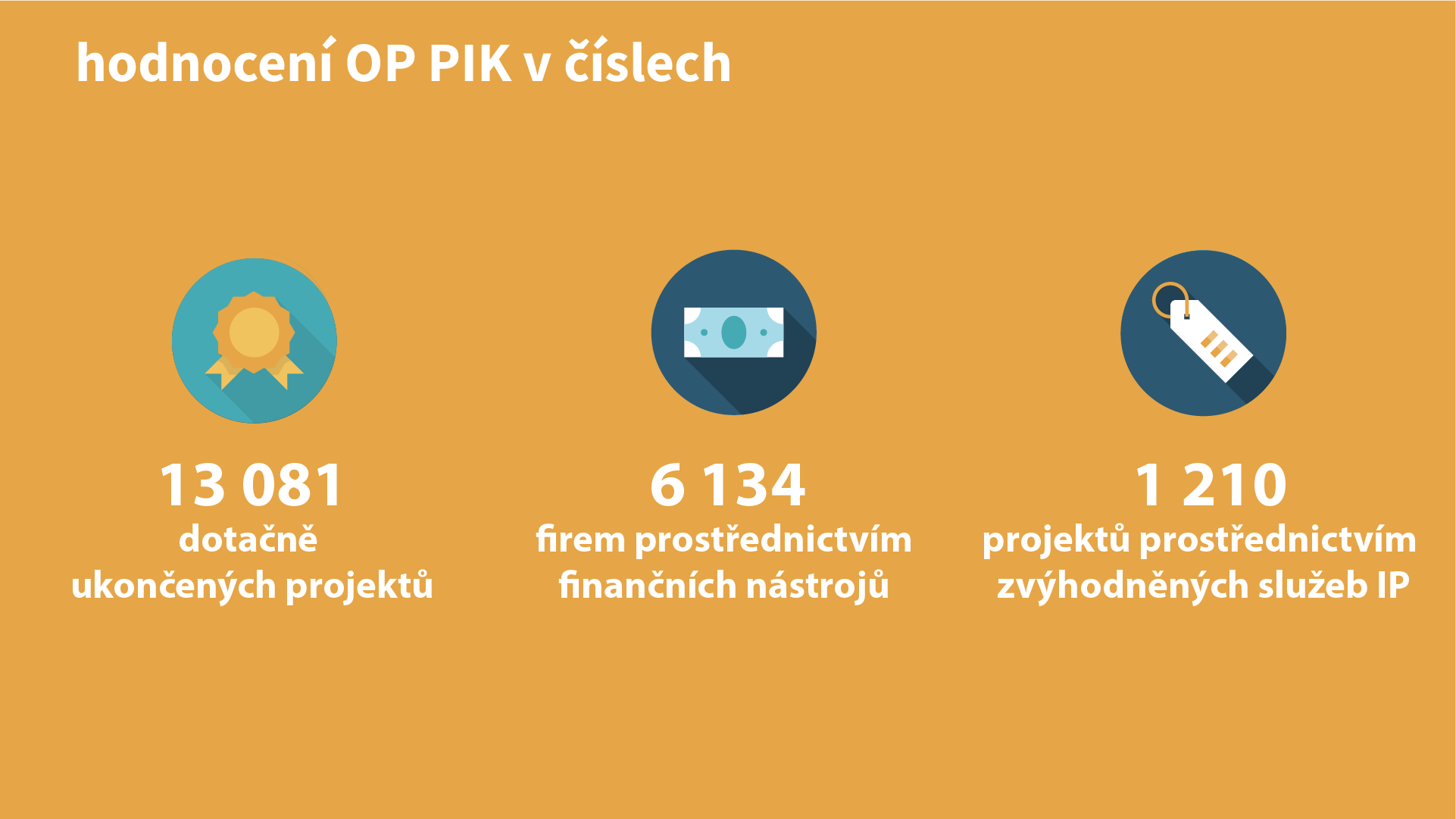 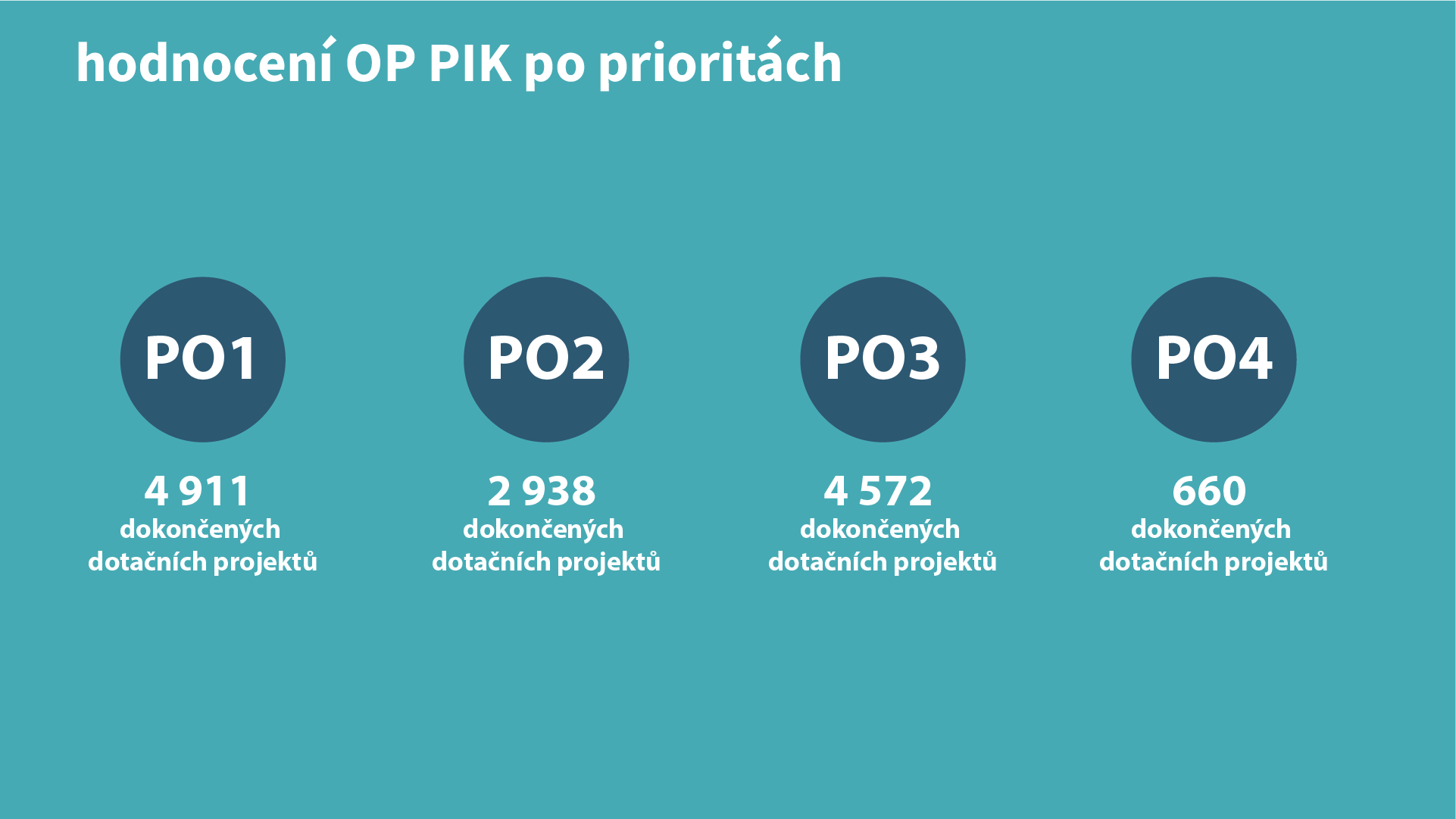 VÝROČNÍ KONFERENCE
2024
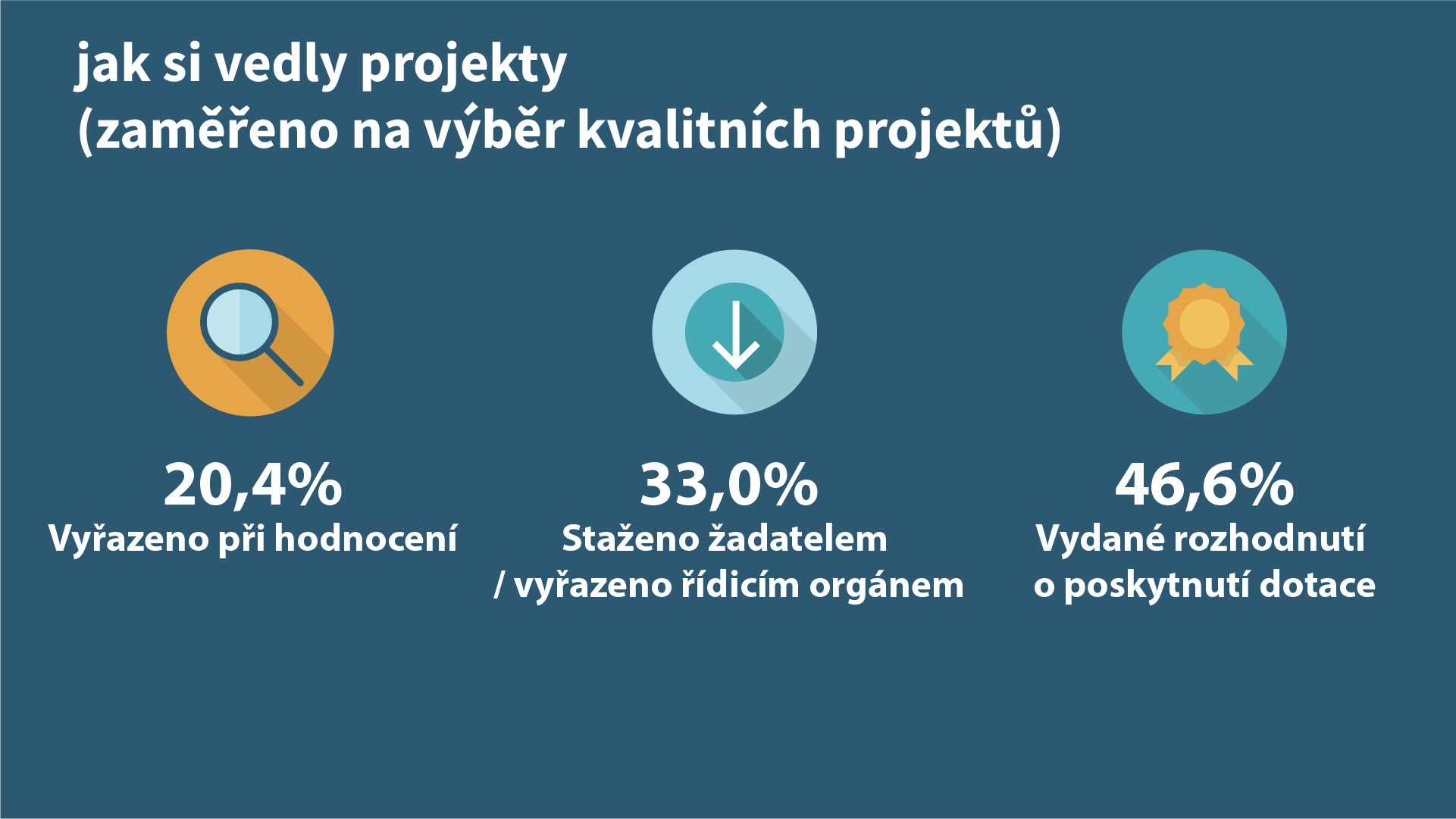 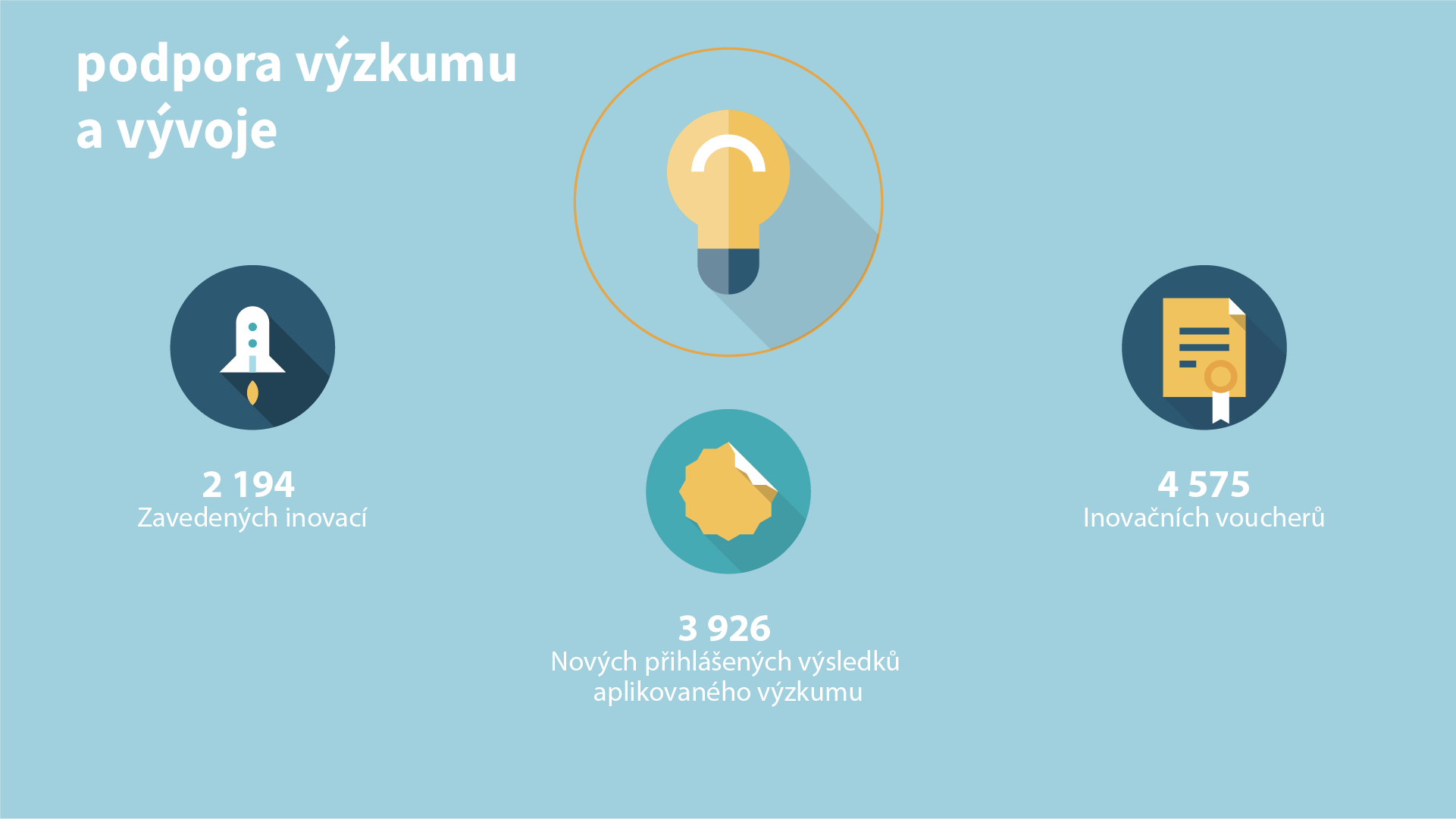 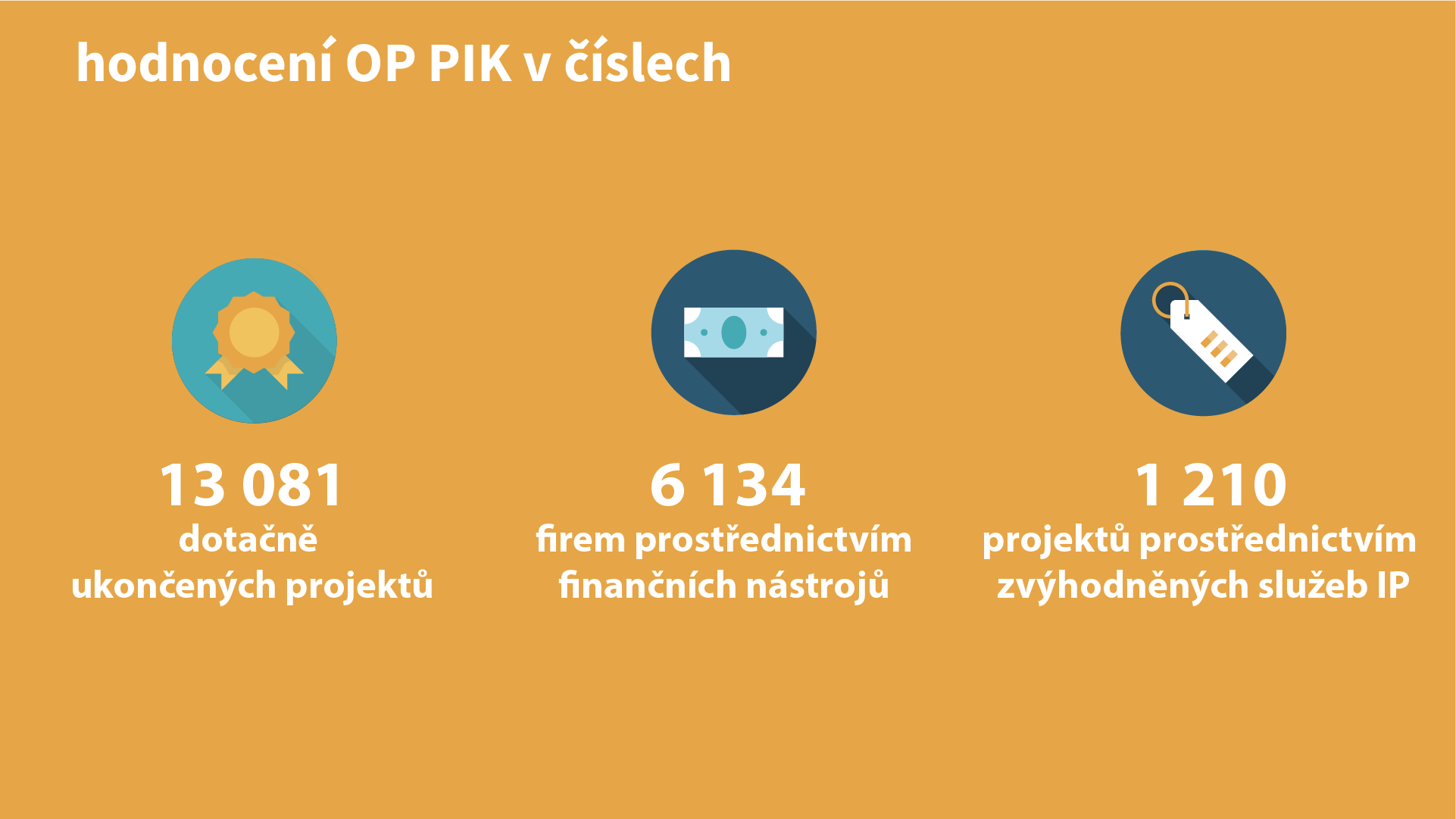 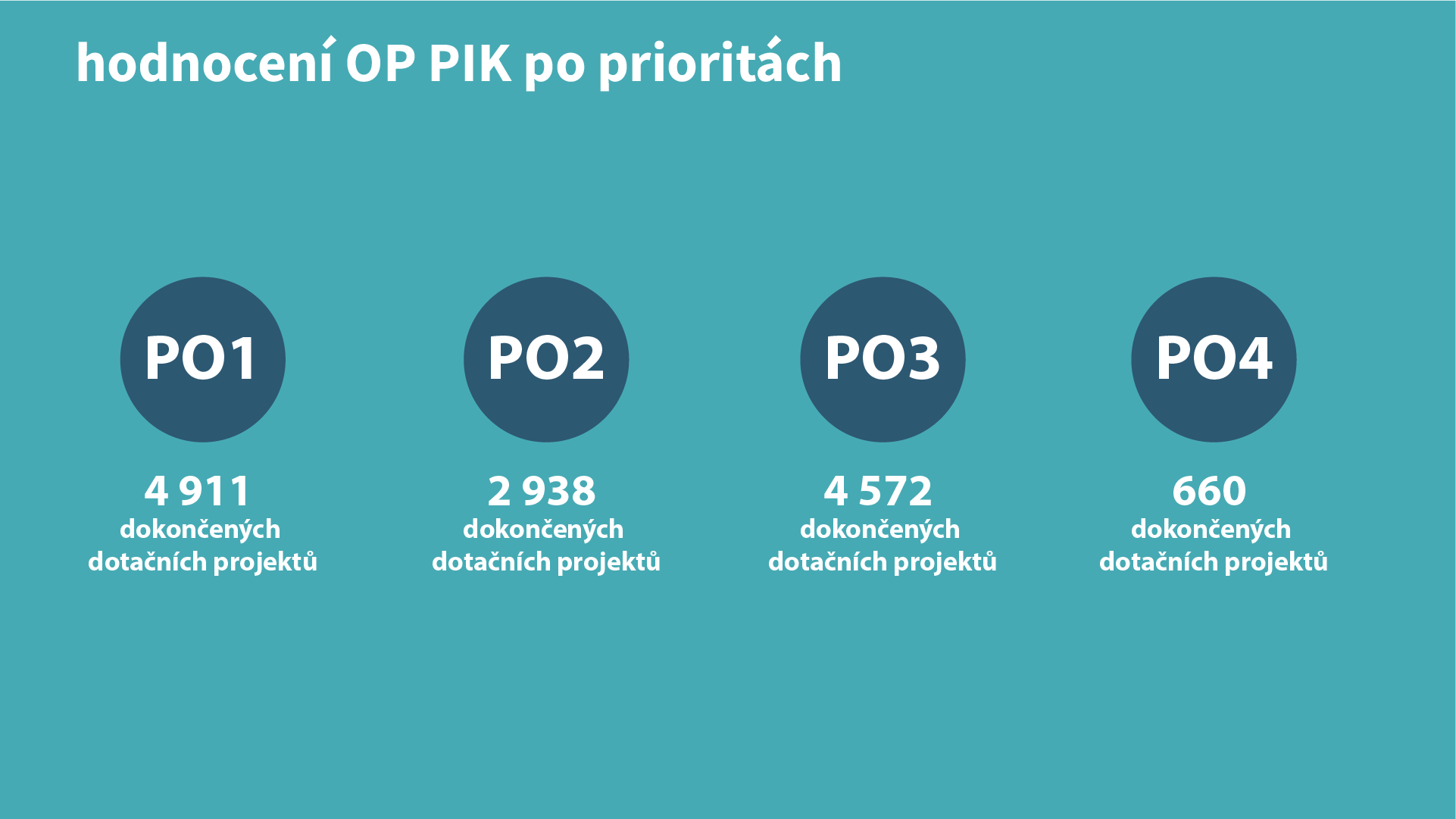 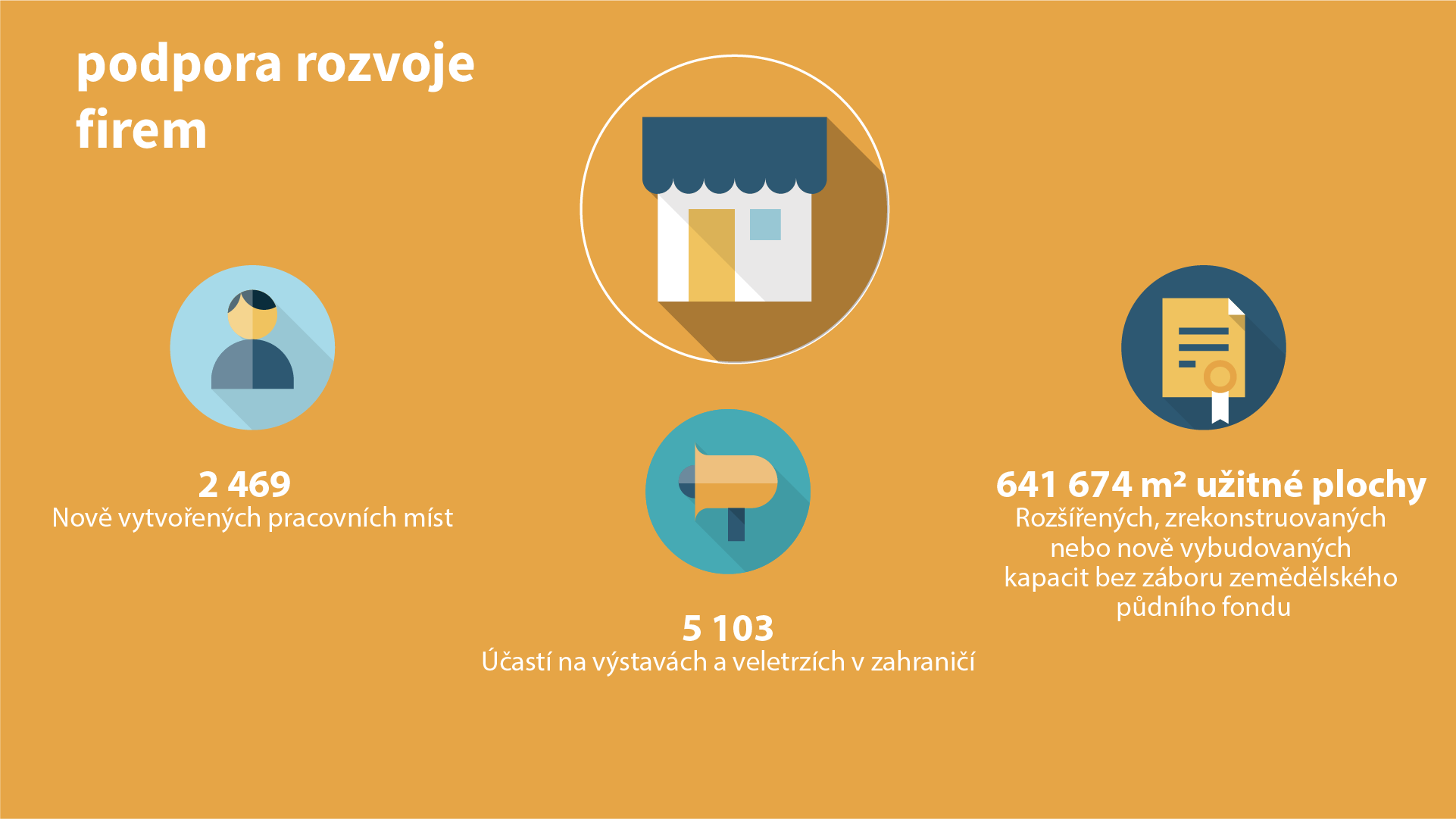 VÝROČNÍ KONFERENCE
2024
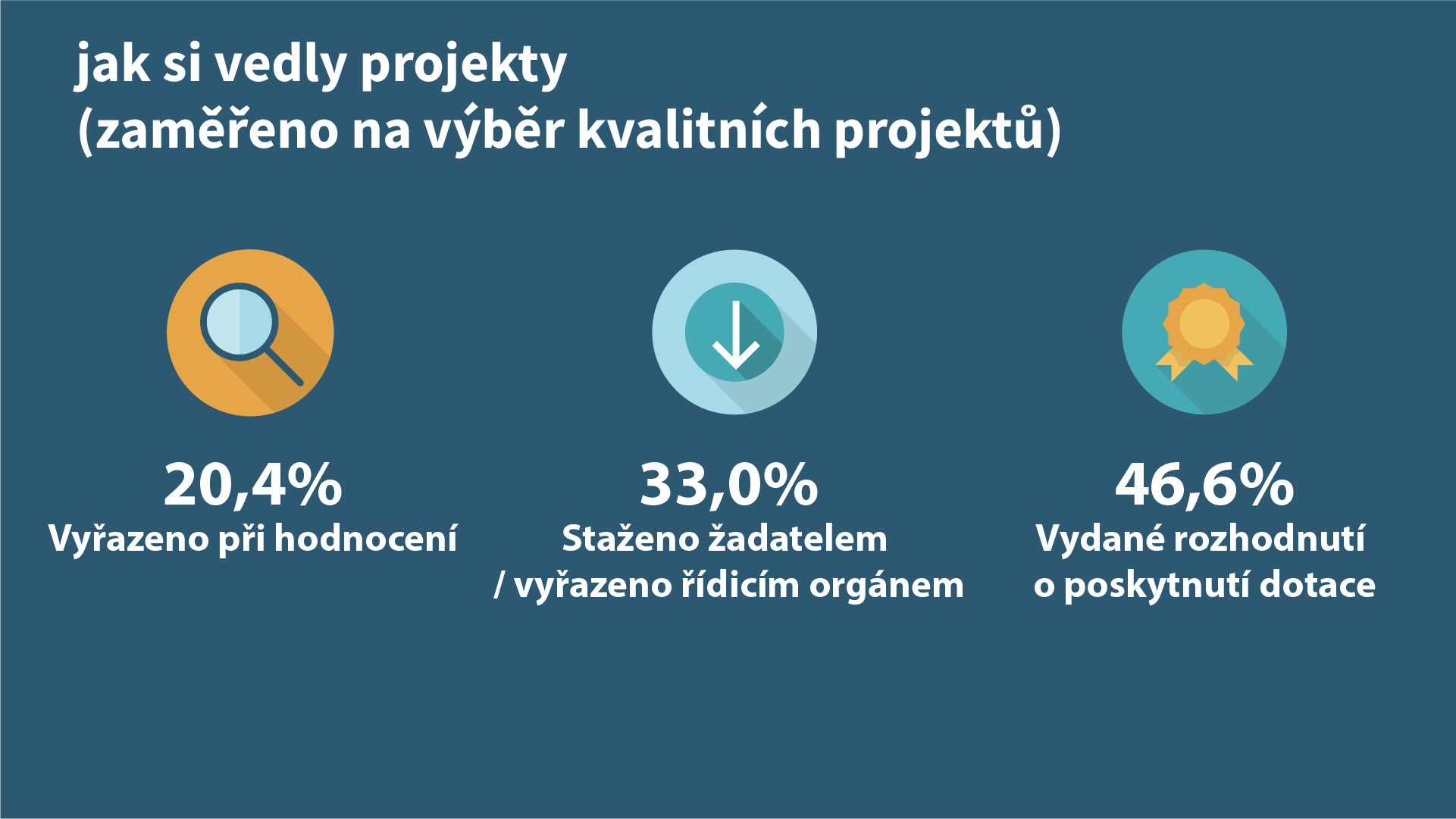 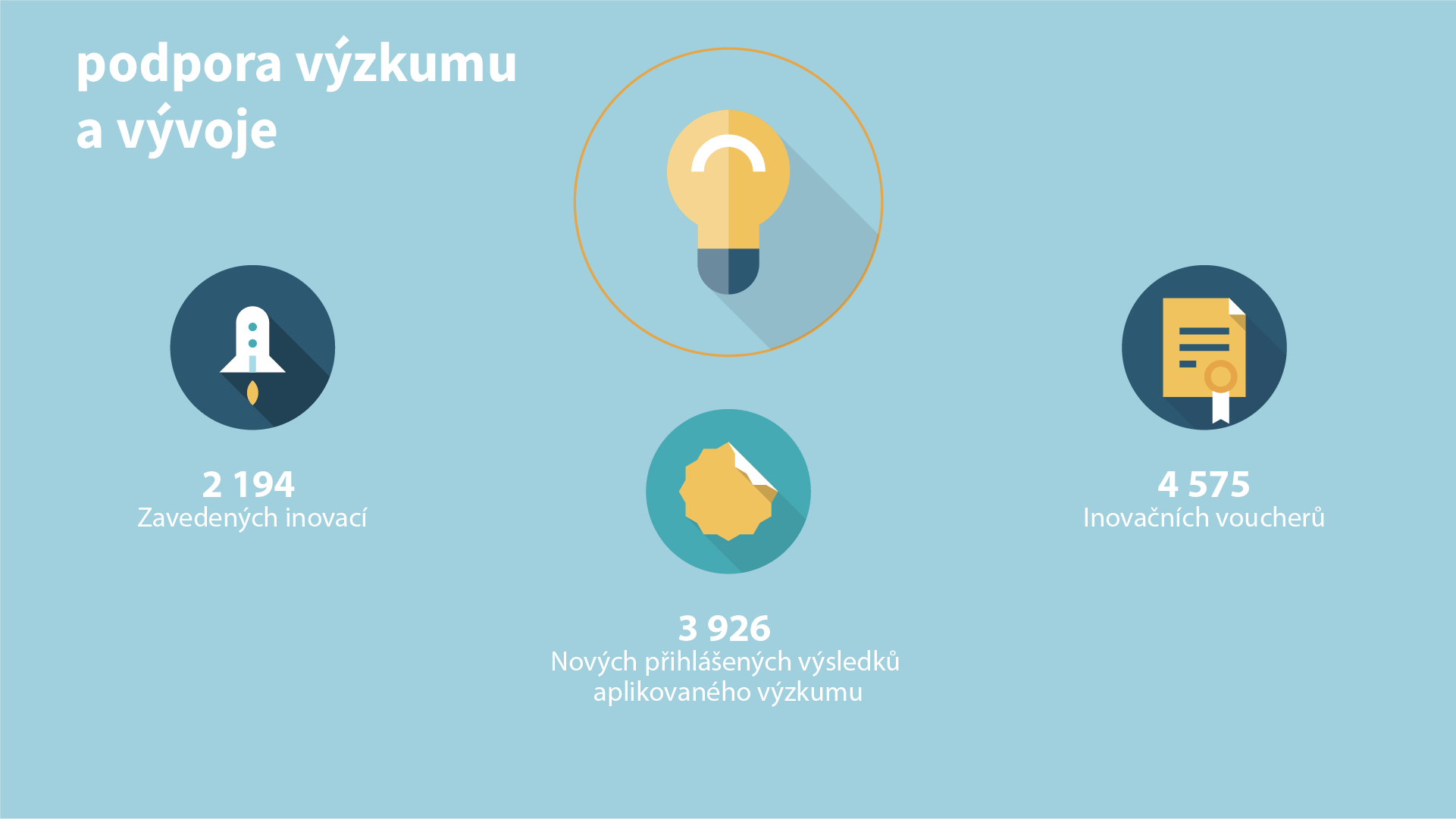 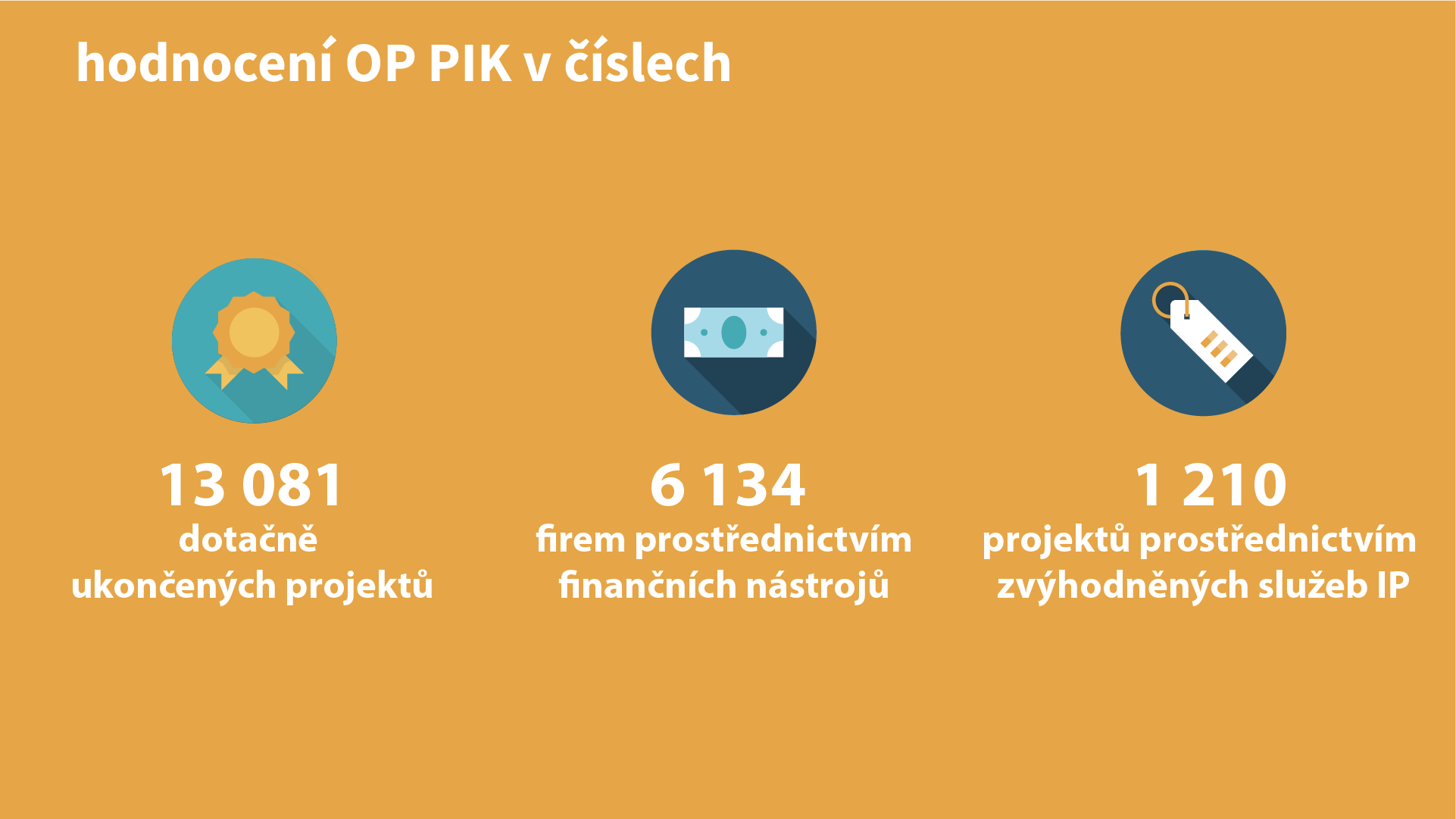 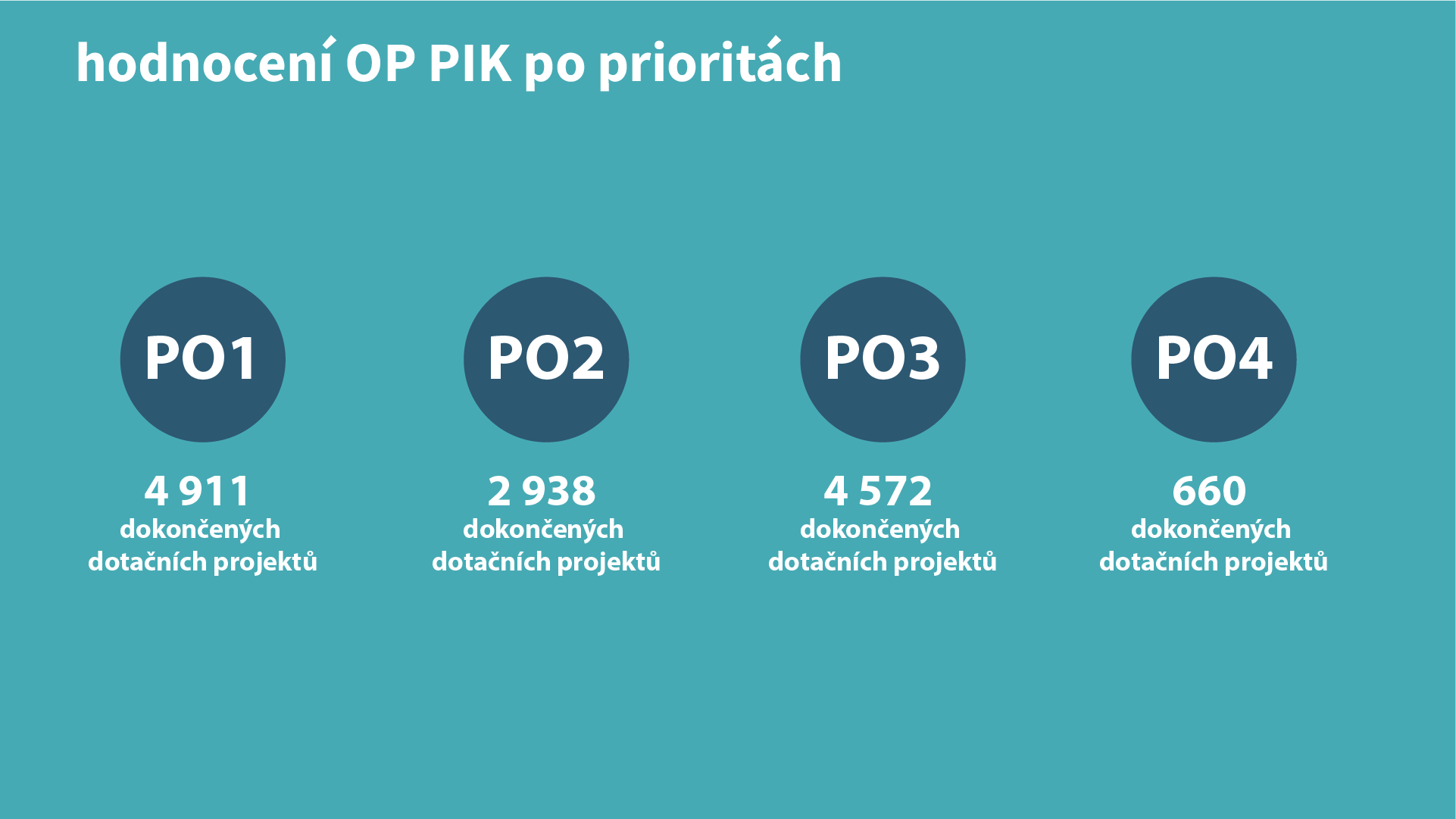 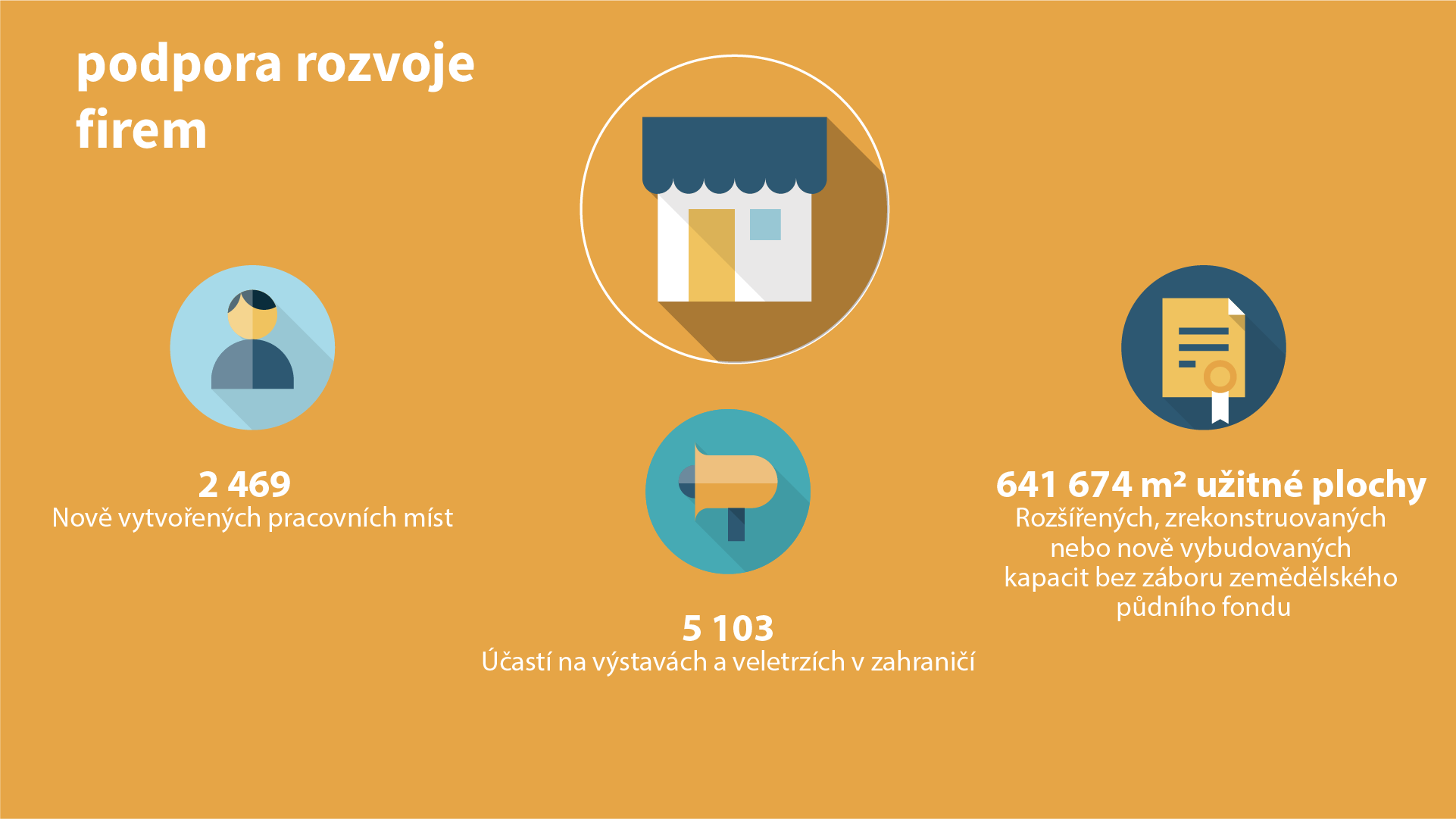 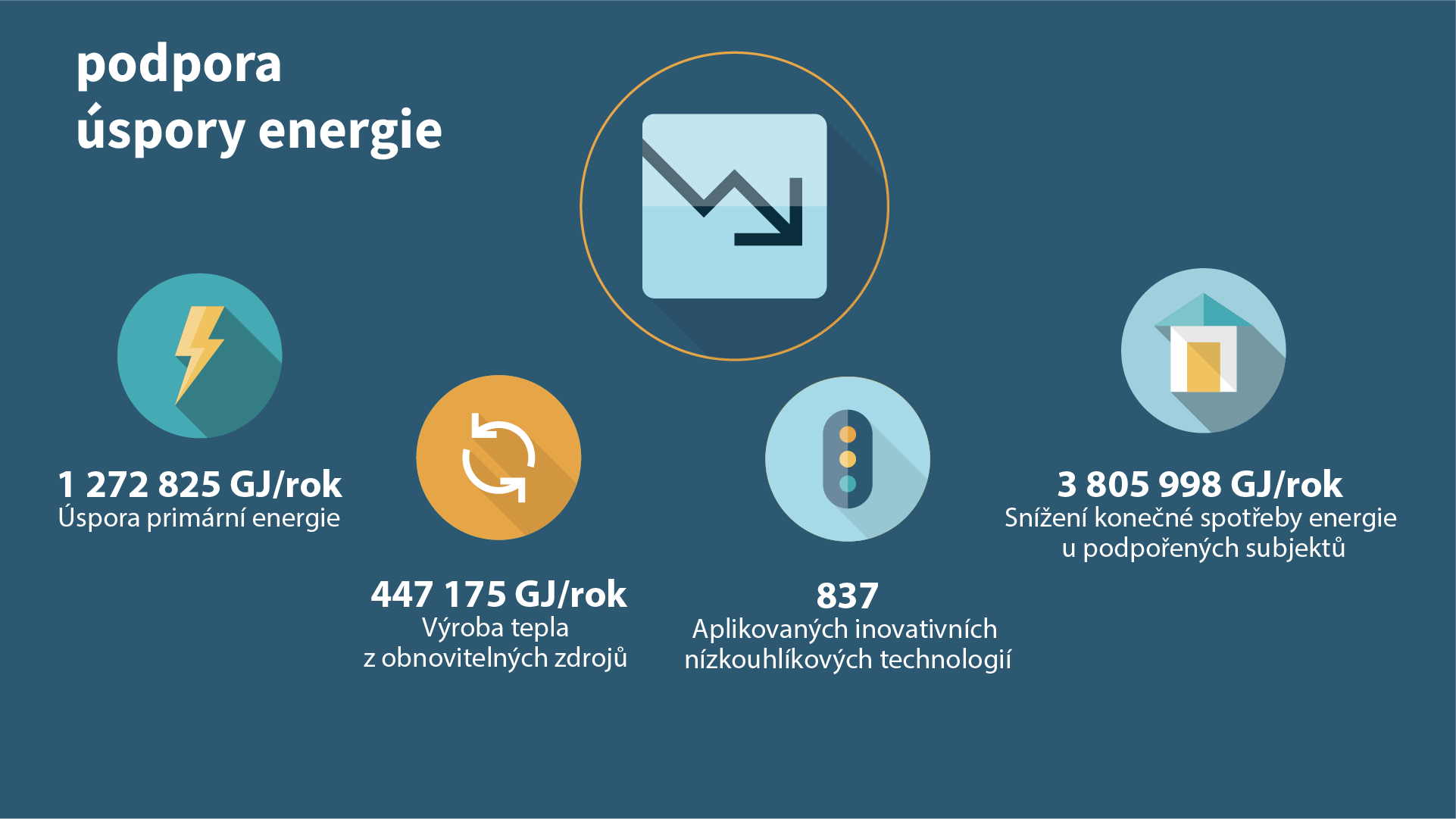 VÝROČNÍ KONFERENCE
2024
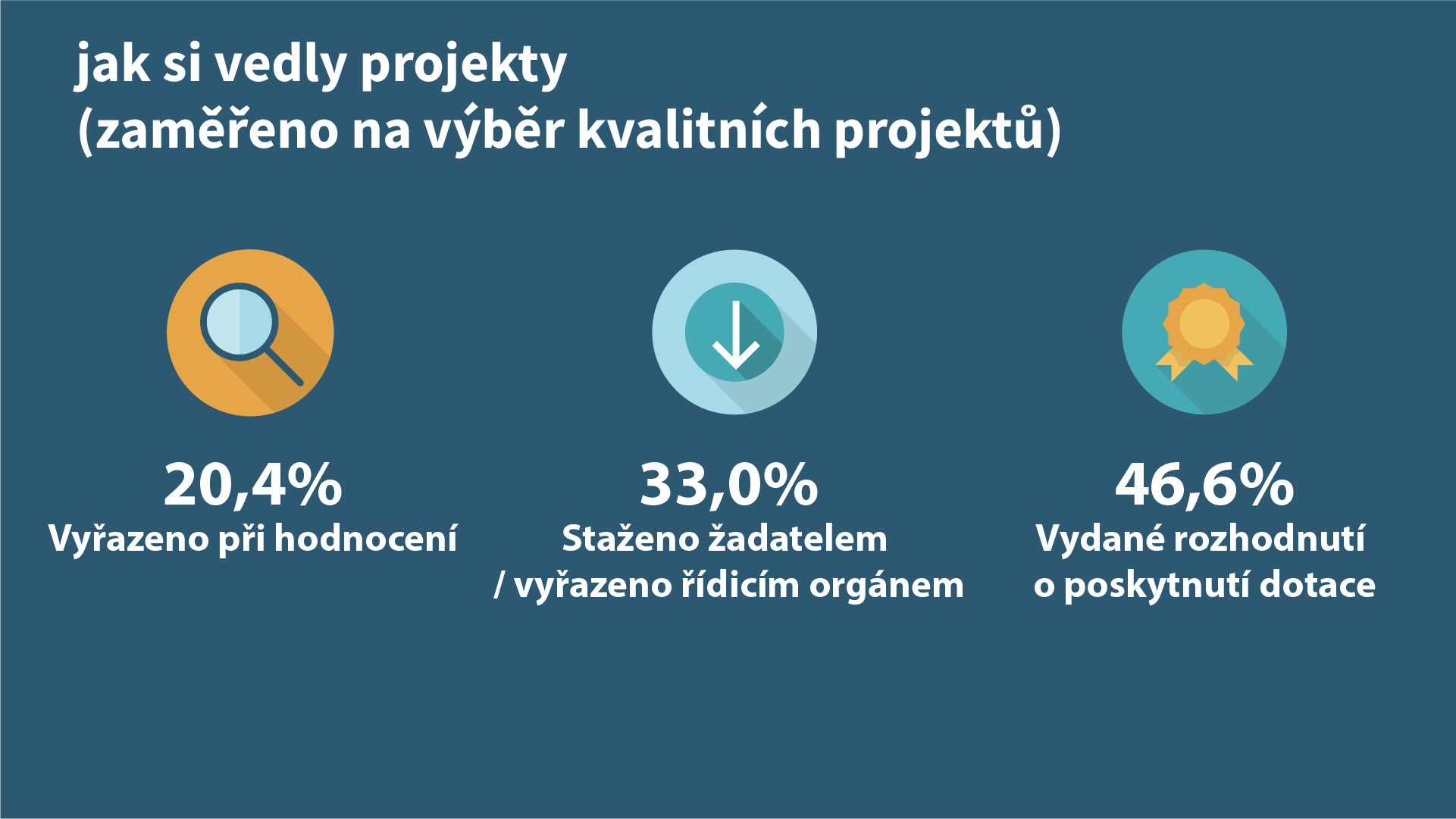 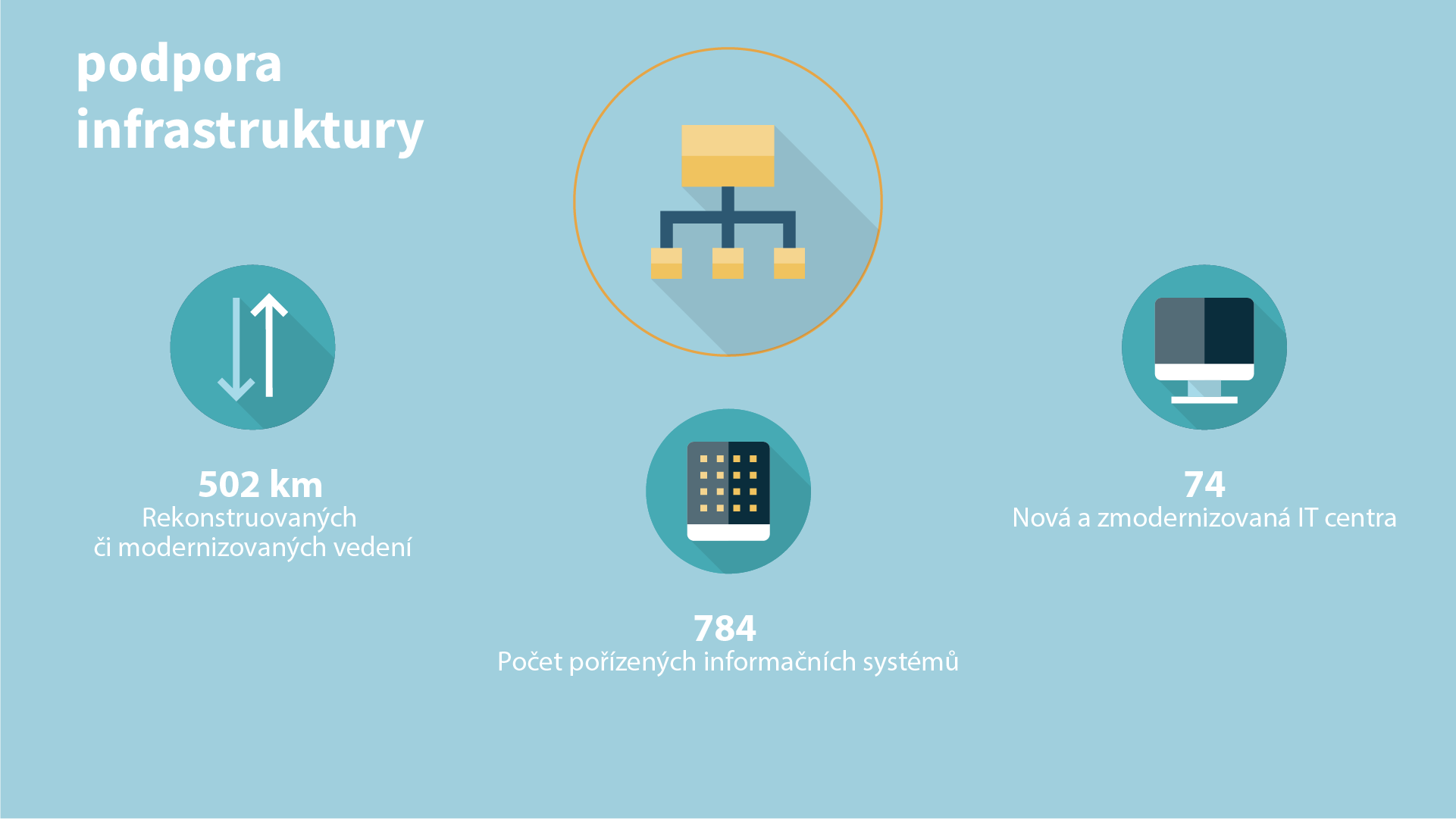 VÝROČNÍ KONFERENCE
2024
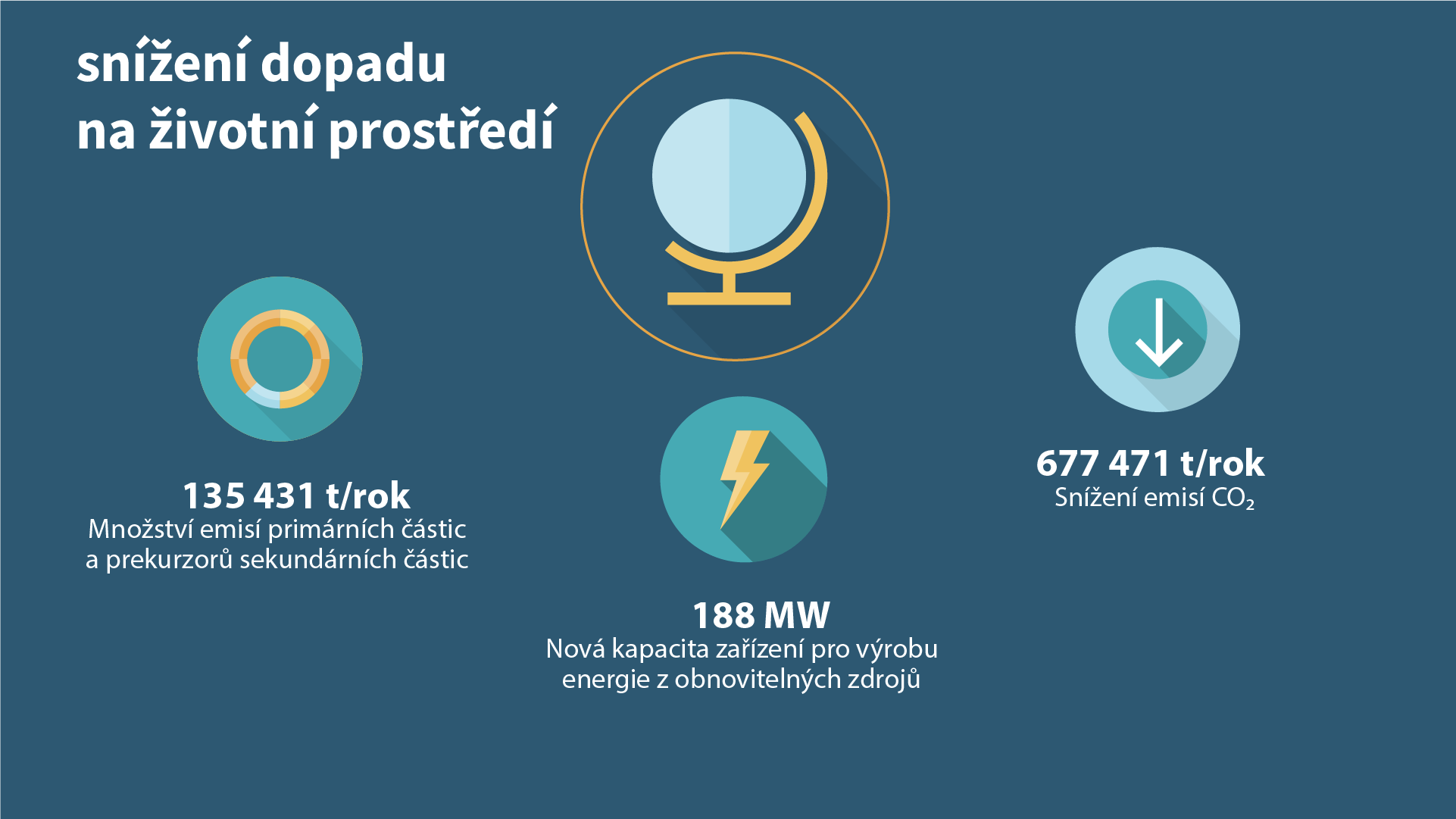 VÝROČNÍ KONFERENCE
2024
Děkuji za pozornost  
smucr@mpo.cz